Discovering Your Roots
Basic Record Types and Strategies

Nicole Dyer
FamilyLocket.com
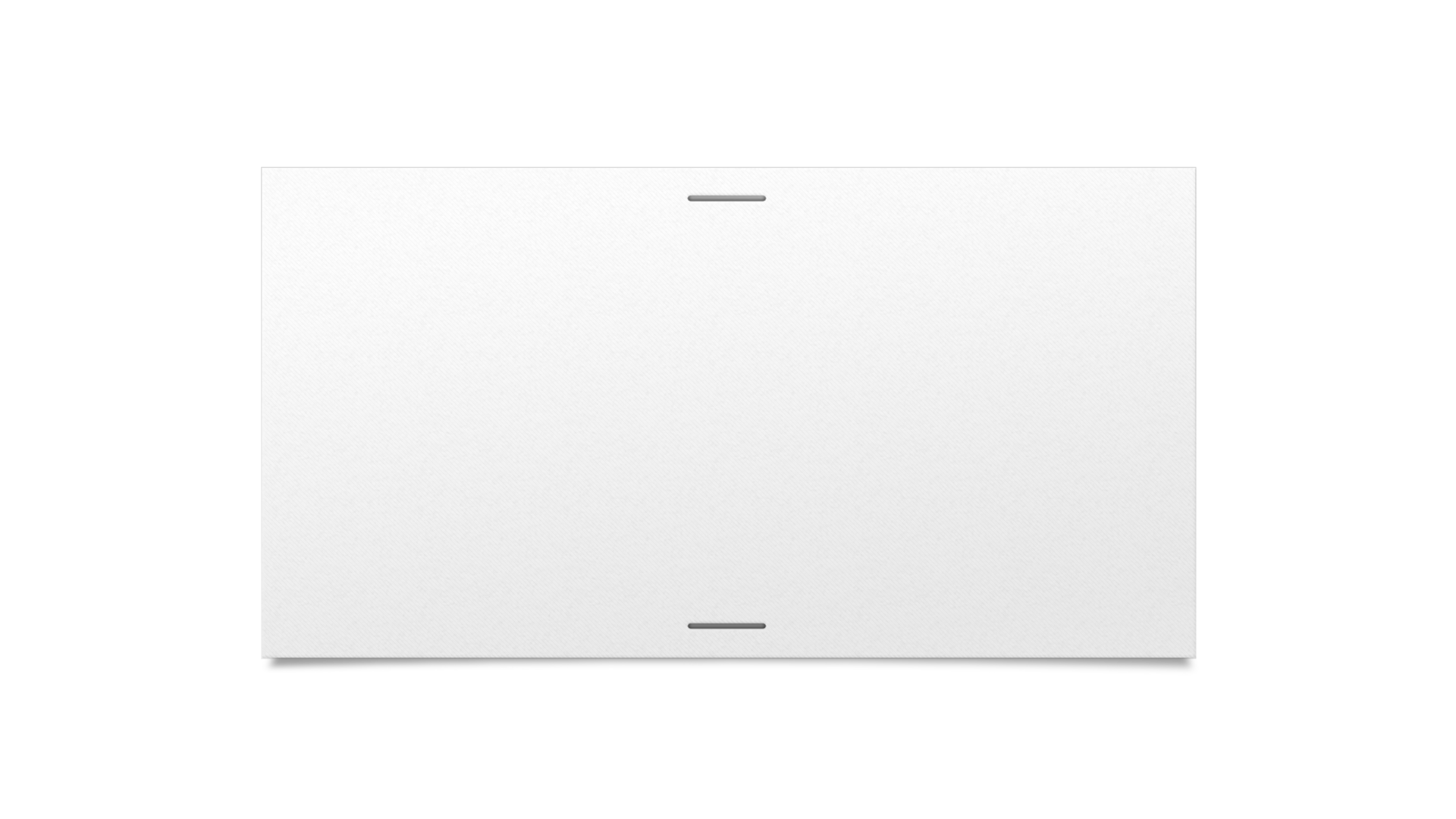 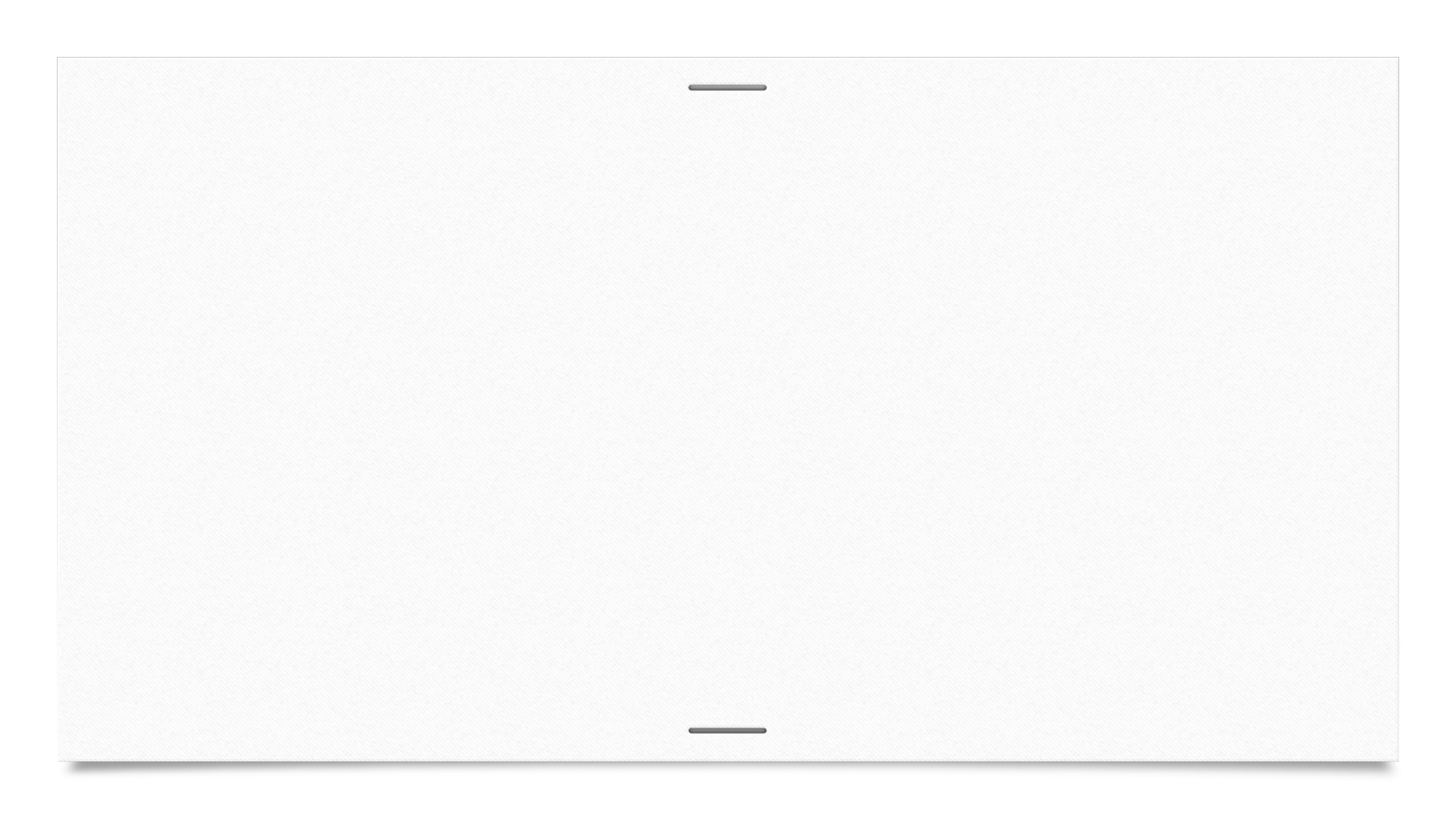 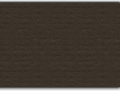 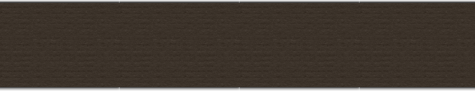 Family HistoryYou can find extraordinary things about ordinary people.
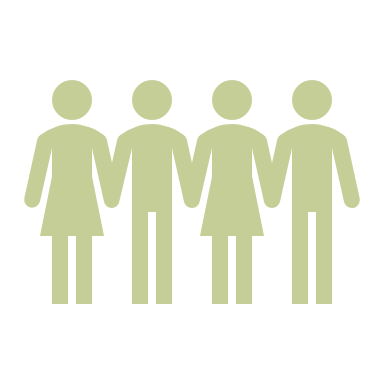 Discovery awaits!
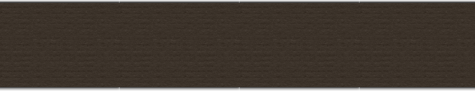 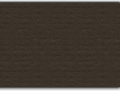 Where Will You Build Your Tree?
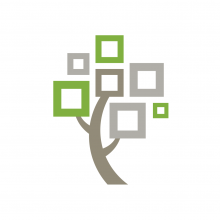 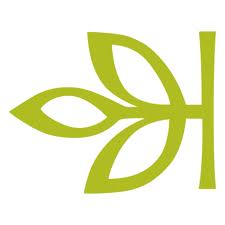 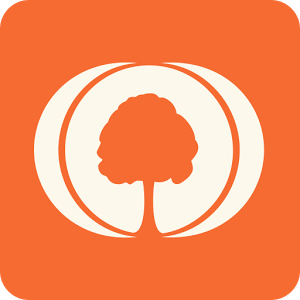 How to Begin
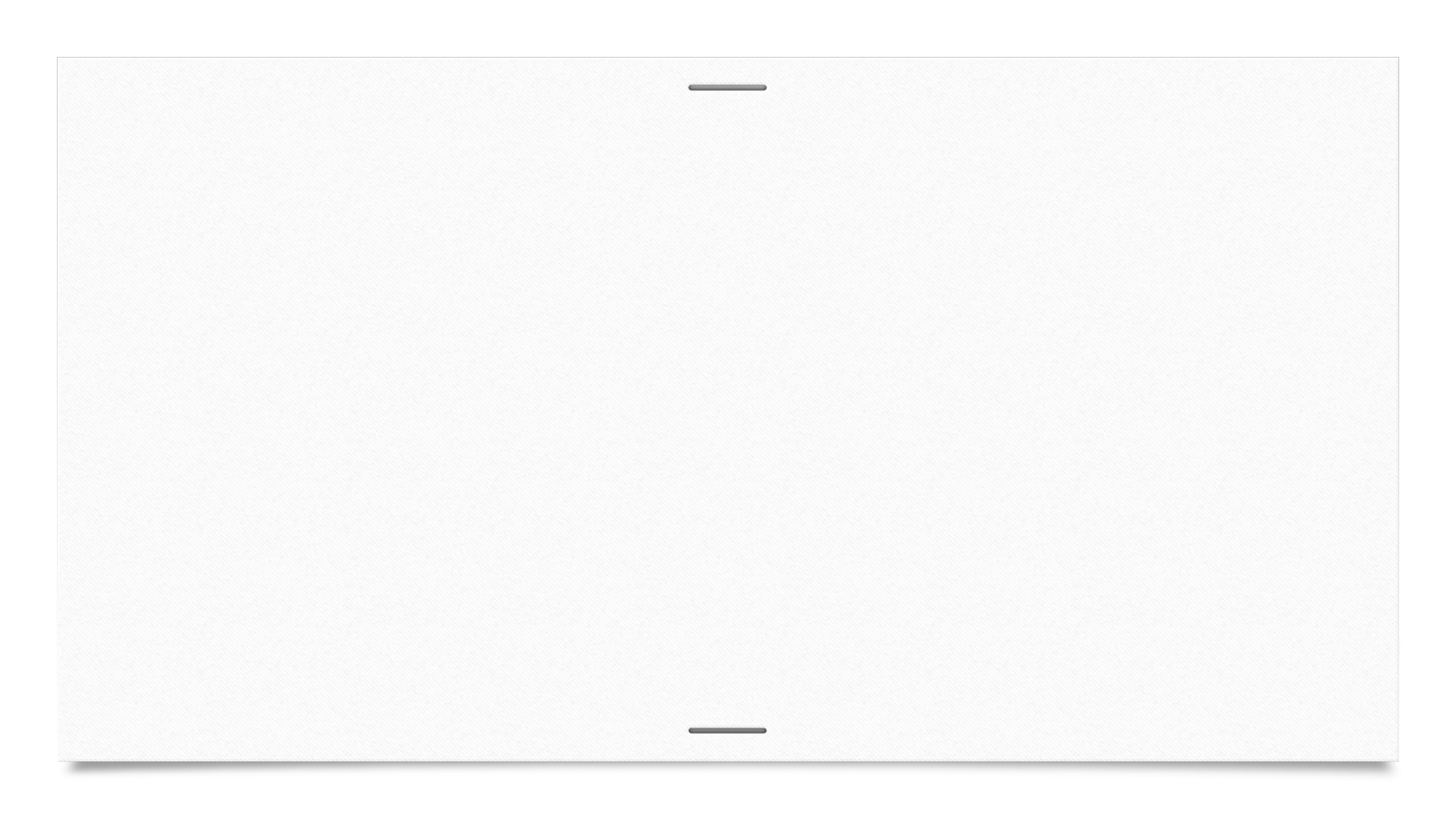 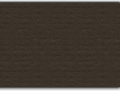 Choose a Person to Start With
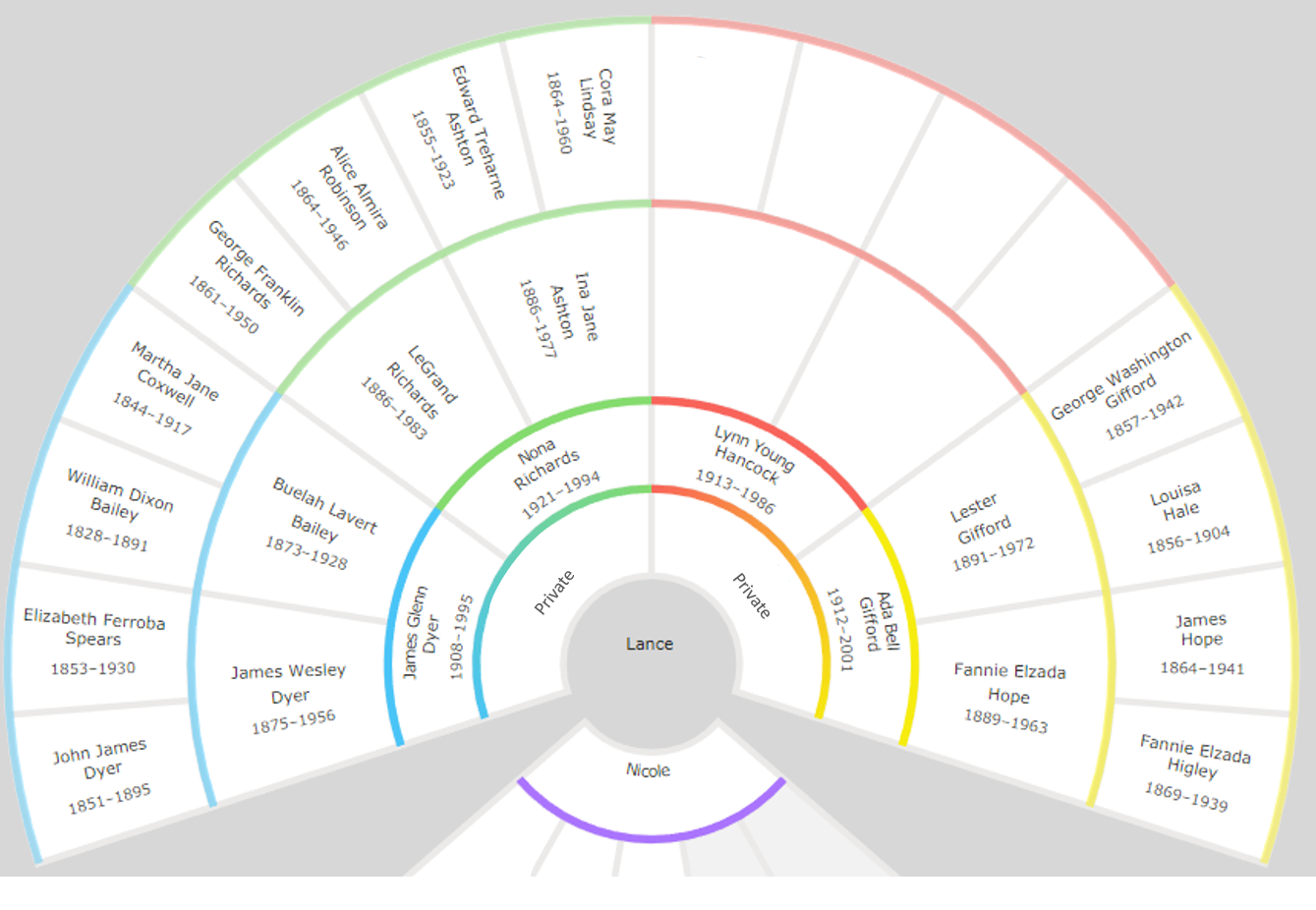 Lance’s family tree
Choose one of his grandparents to start with
What would you like to know?
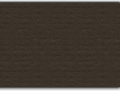 Lynn Young Hancock
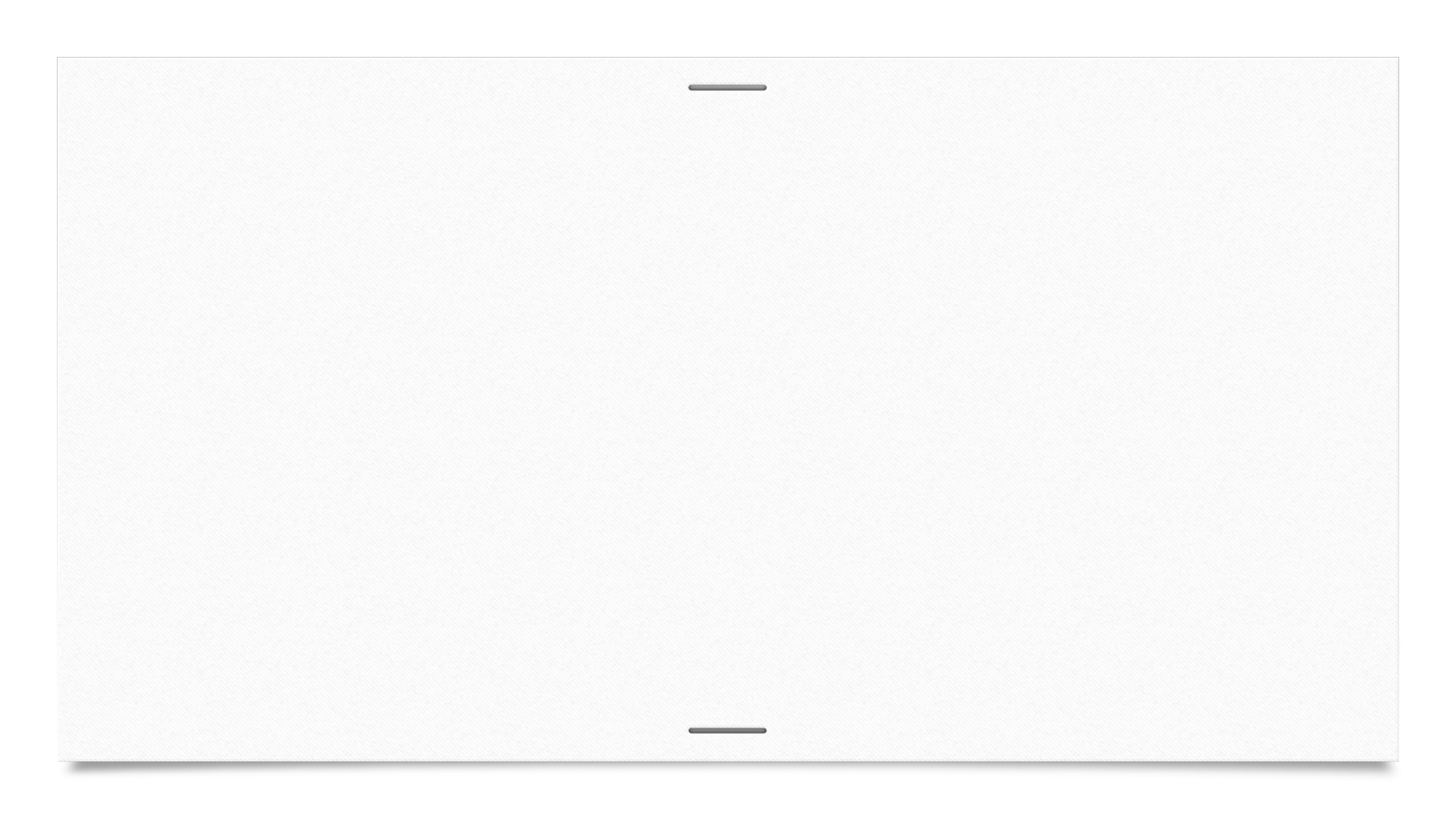 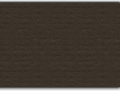 How to Know if Information is Accurate
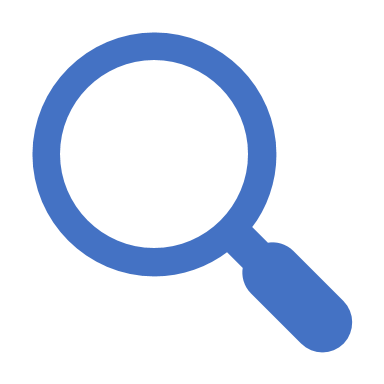 Information
Primary: eyewitness account
Secondary: heard from someone else
Unknown: don’t know the informant
Source
Original: first record of an event
Derivative: index, transcription
Authored: original work
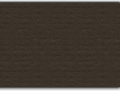 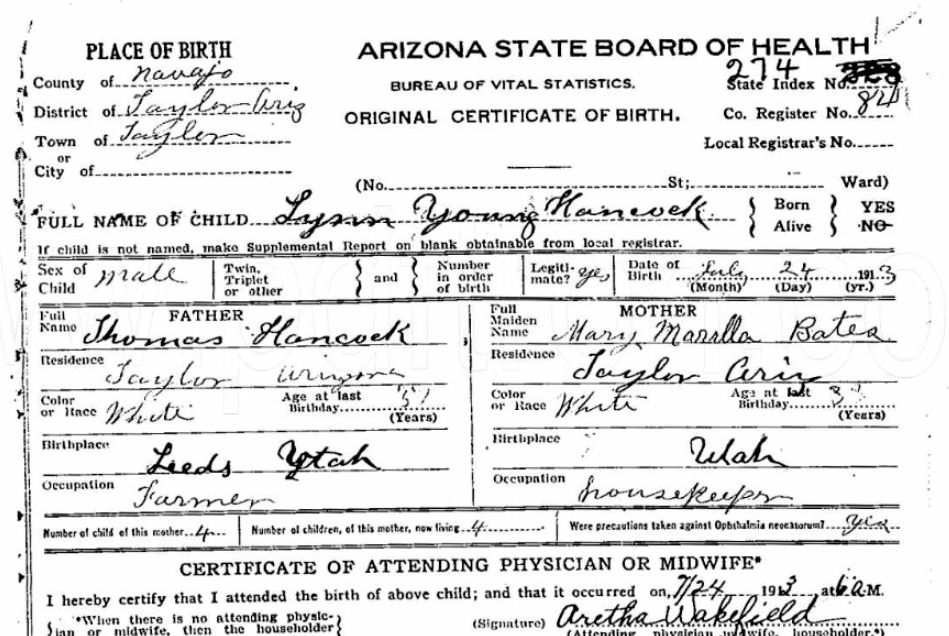 Original Sources
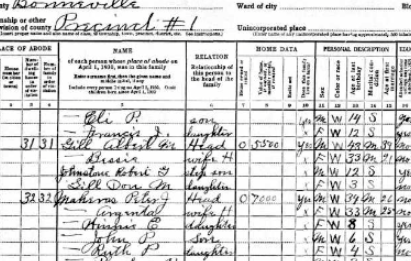 Usually created by a county government office, federal government, church, cemetery, etc.
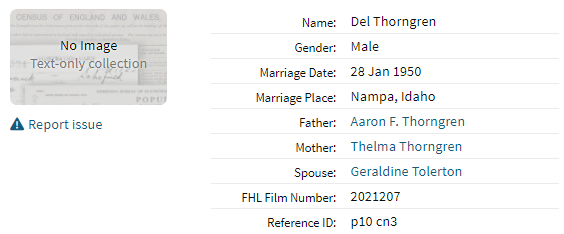 Derivative Sources
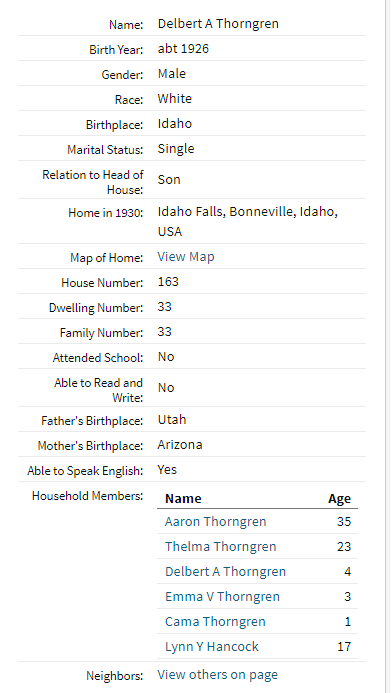 Usually created by a genealogy website, company, historical society, library
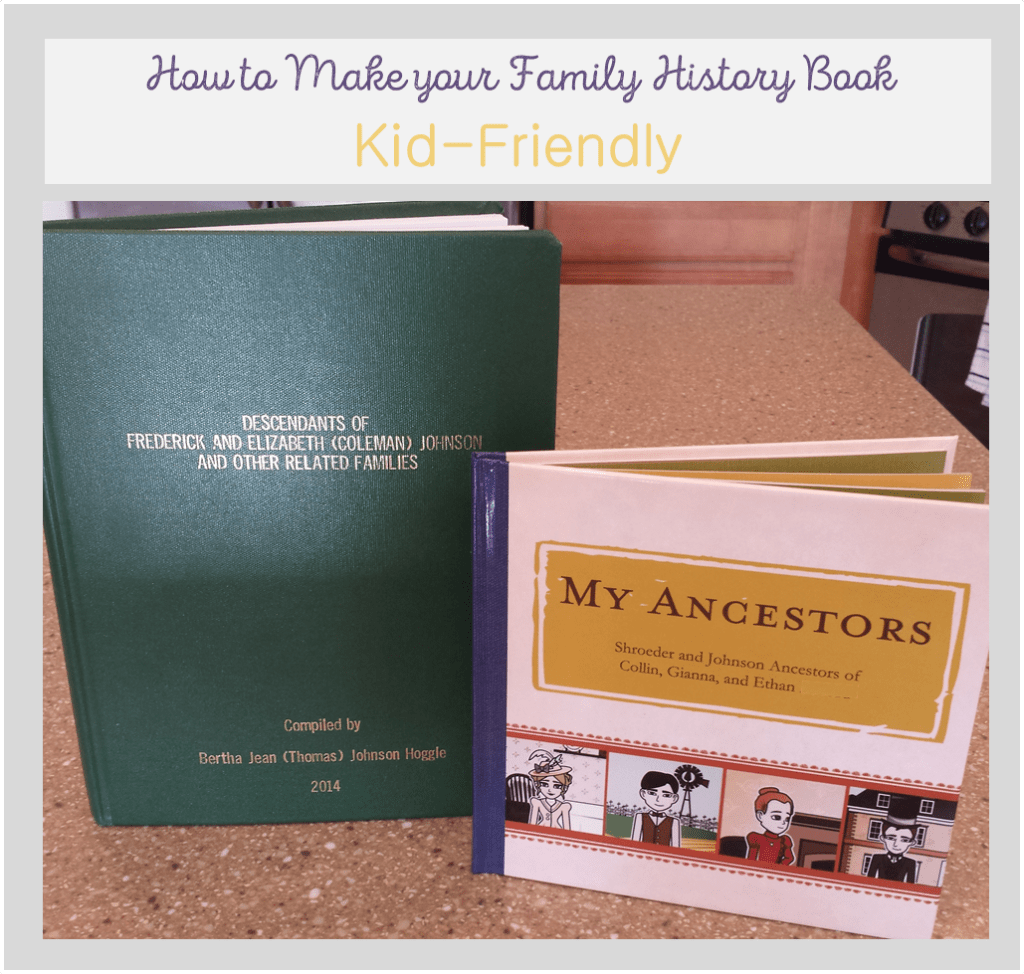 Authored Sources
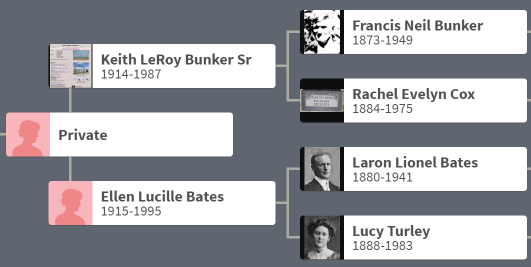 Usually created by an individual – researcher, author, etc.
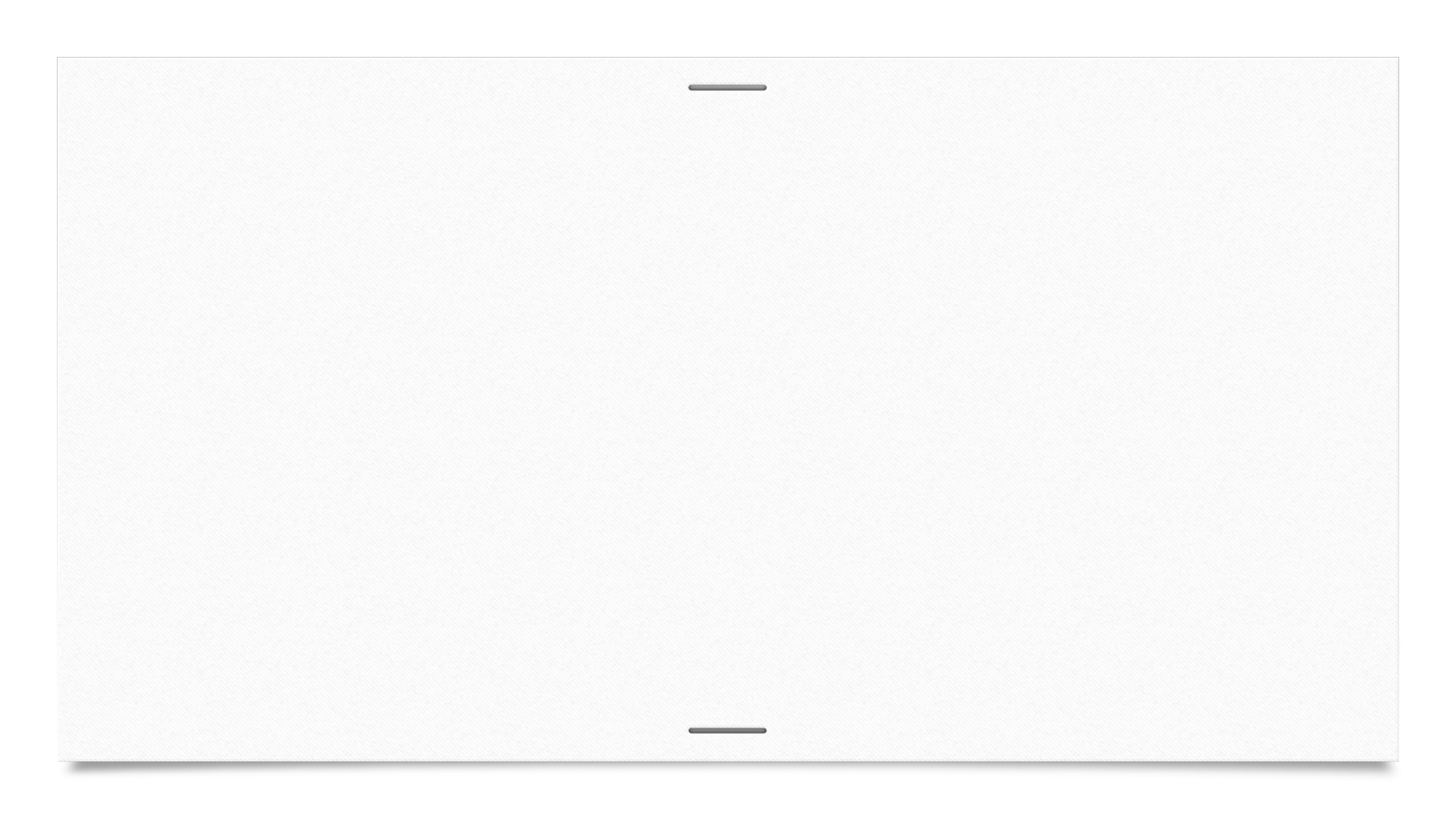 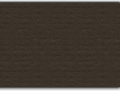 Original Records are Best!
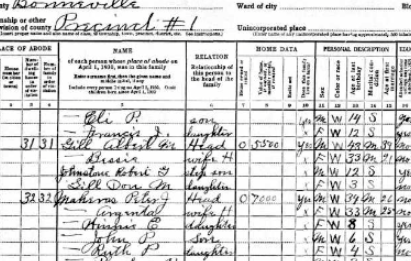 First record created of an event
Less reliant on memory
Often tell the truth more reliably
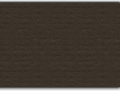 Find Lynn on an Original Record
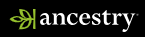 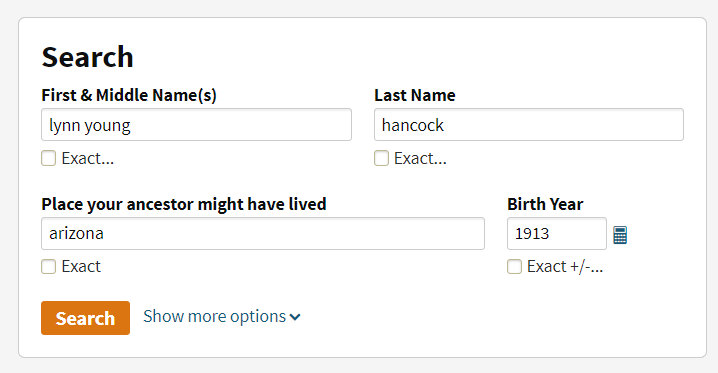 Ancestry.com
Name: Lynn Young Hancock
Birth year: 1913
Birth place: Arizona
Which birth record should we look at – the one with an image, or without?
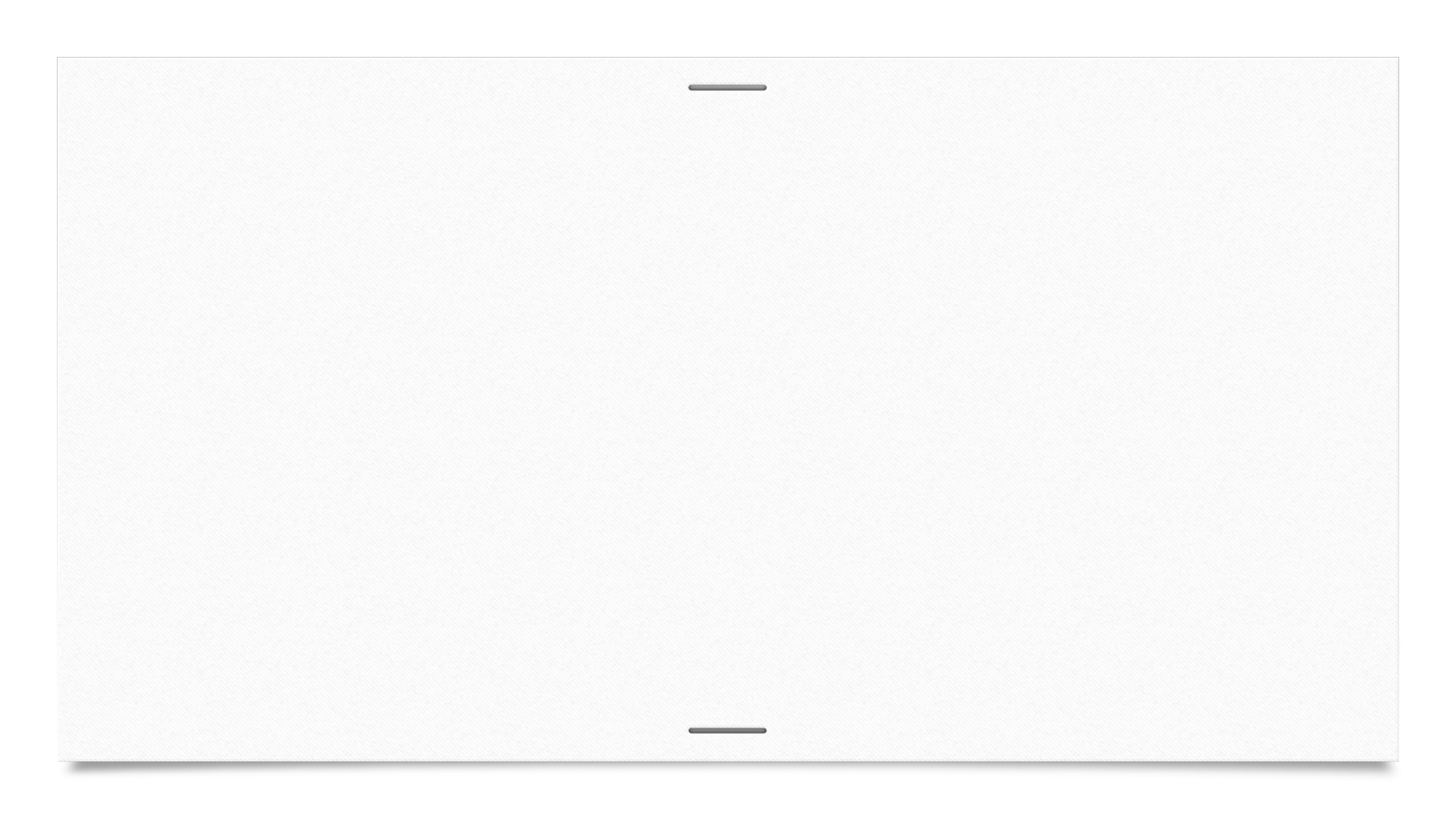 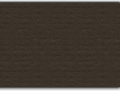 Birth CertificateNew information learned
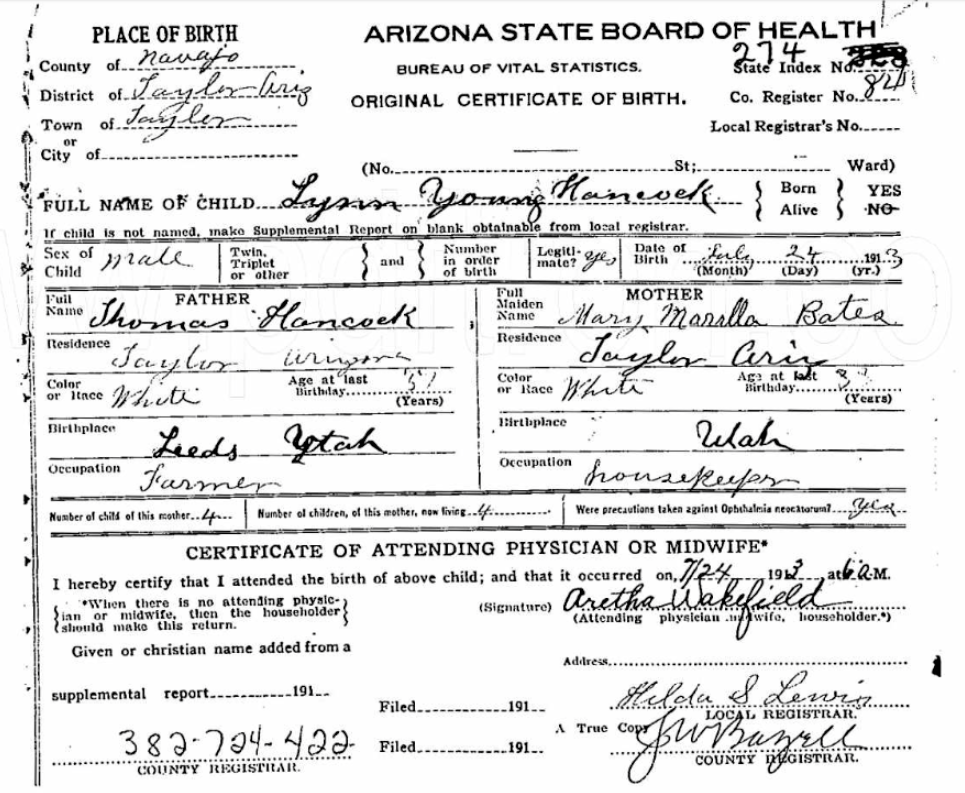 Before you add this to your pedigree…
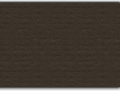 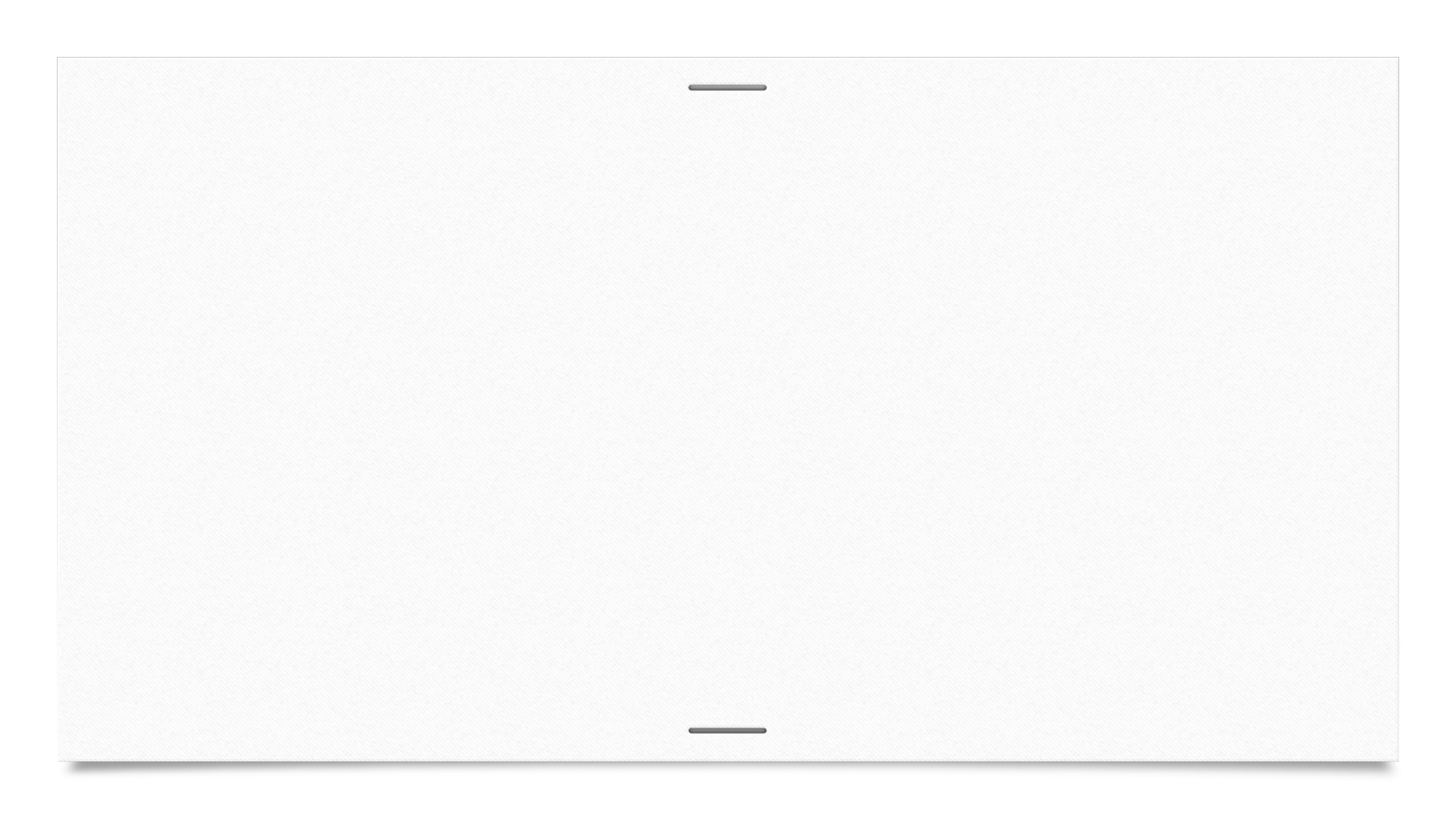 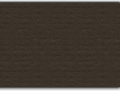 Standard Formats for Genealogy Info
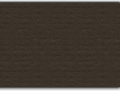 Birth CertificateNew information learned
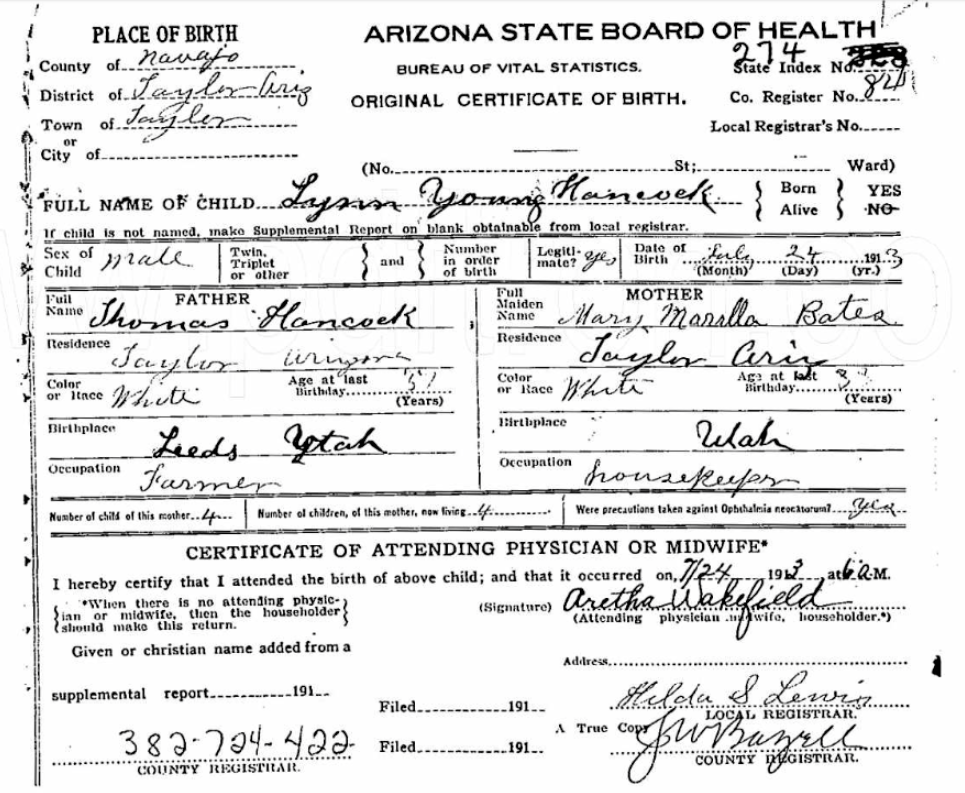 Birthplace: Taylor, Navajo County, Arizona
Birthdate: 24 July 1913
Father: Thomas Hancock, born in Leeds, Utah
Is Leeds a town or county?
Search Google for Leeds, Utah
Mother: Mary Marilla Bates, born in Utah
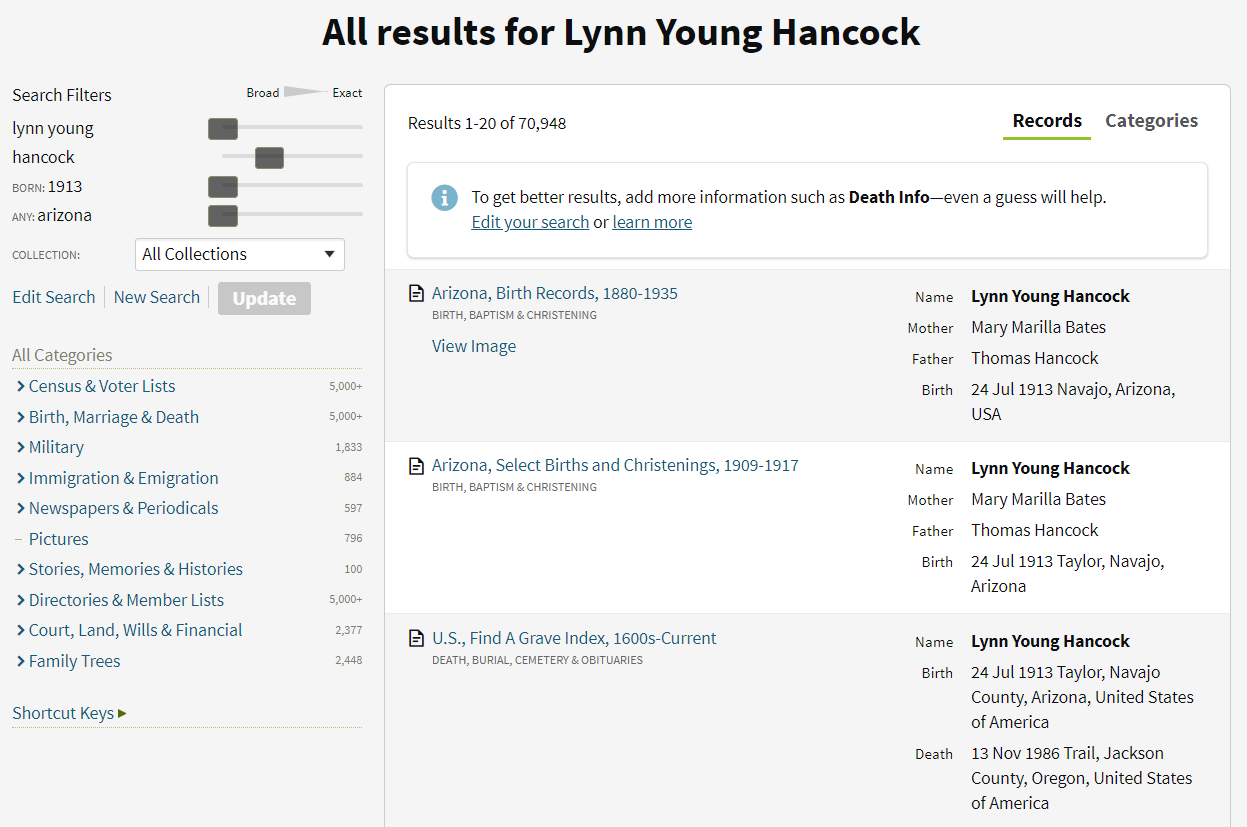 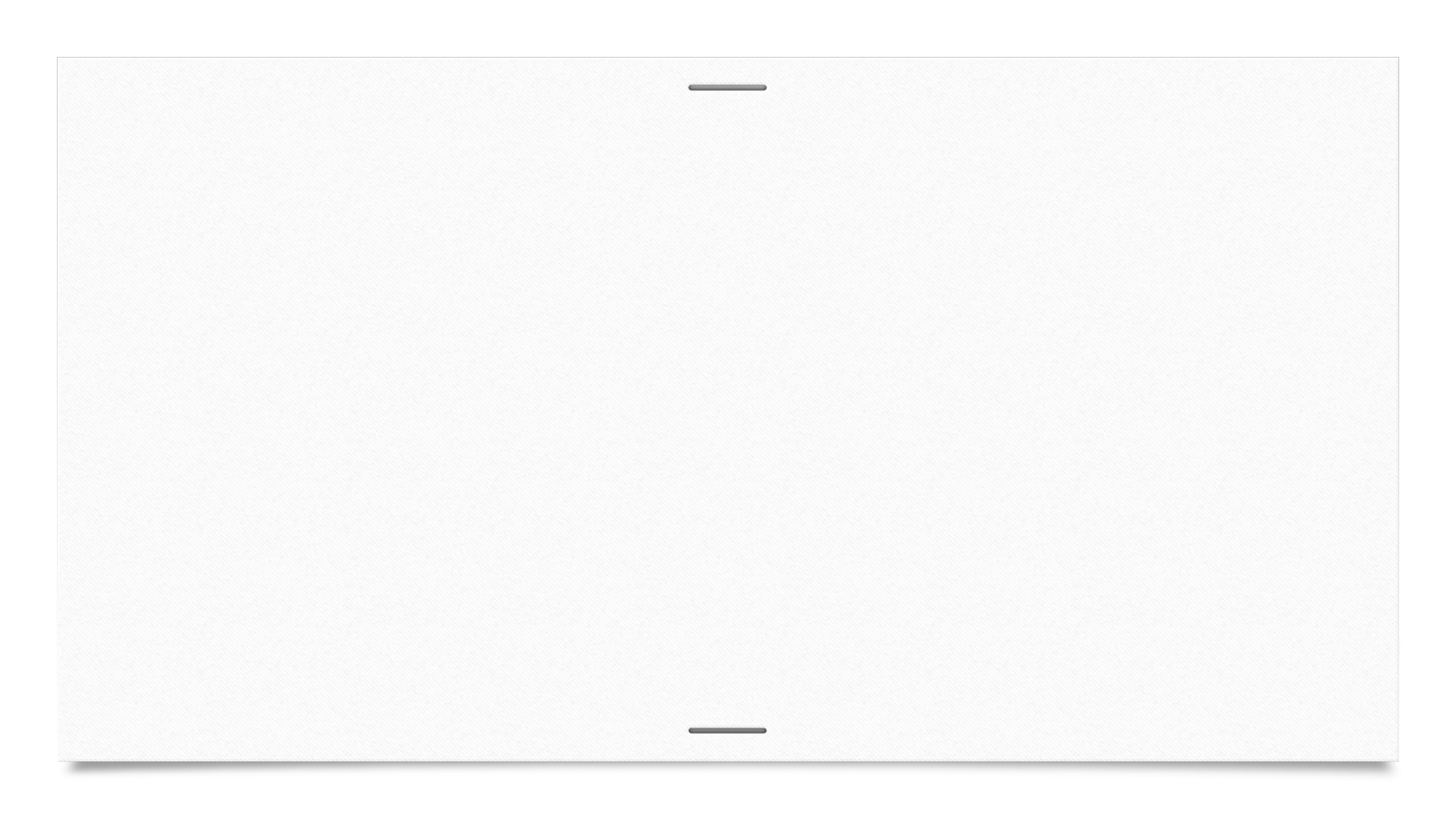 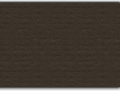 Find A Grave IndexNew information learned
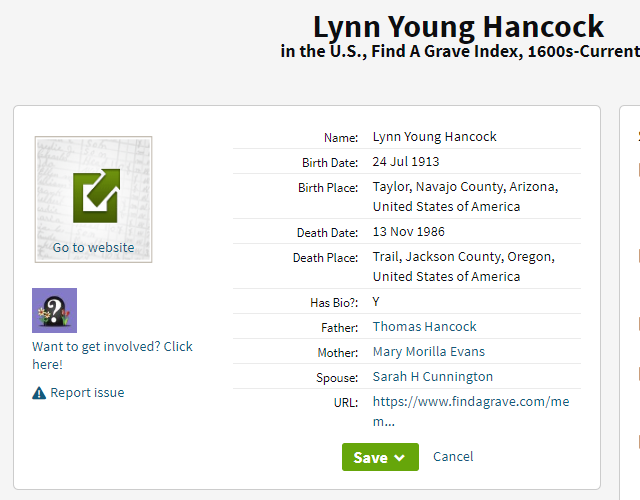 Death date 13 Nov 1986
Death place Trail, Jackson County, Oregon
Mother’s name: Mary Morilla Evans?

What is the source of this information?
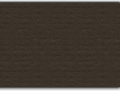 Leeds, Washington, Utah
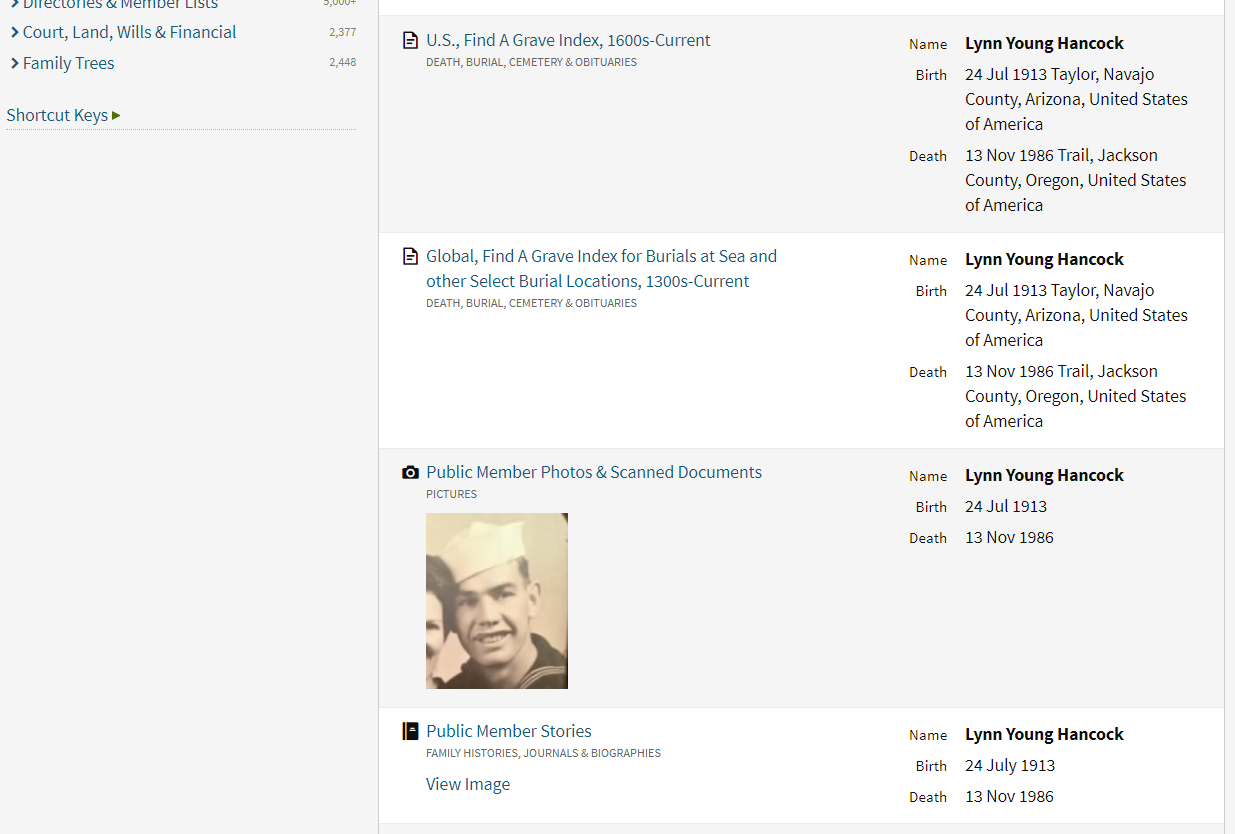 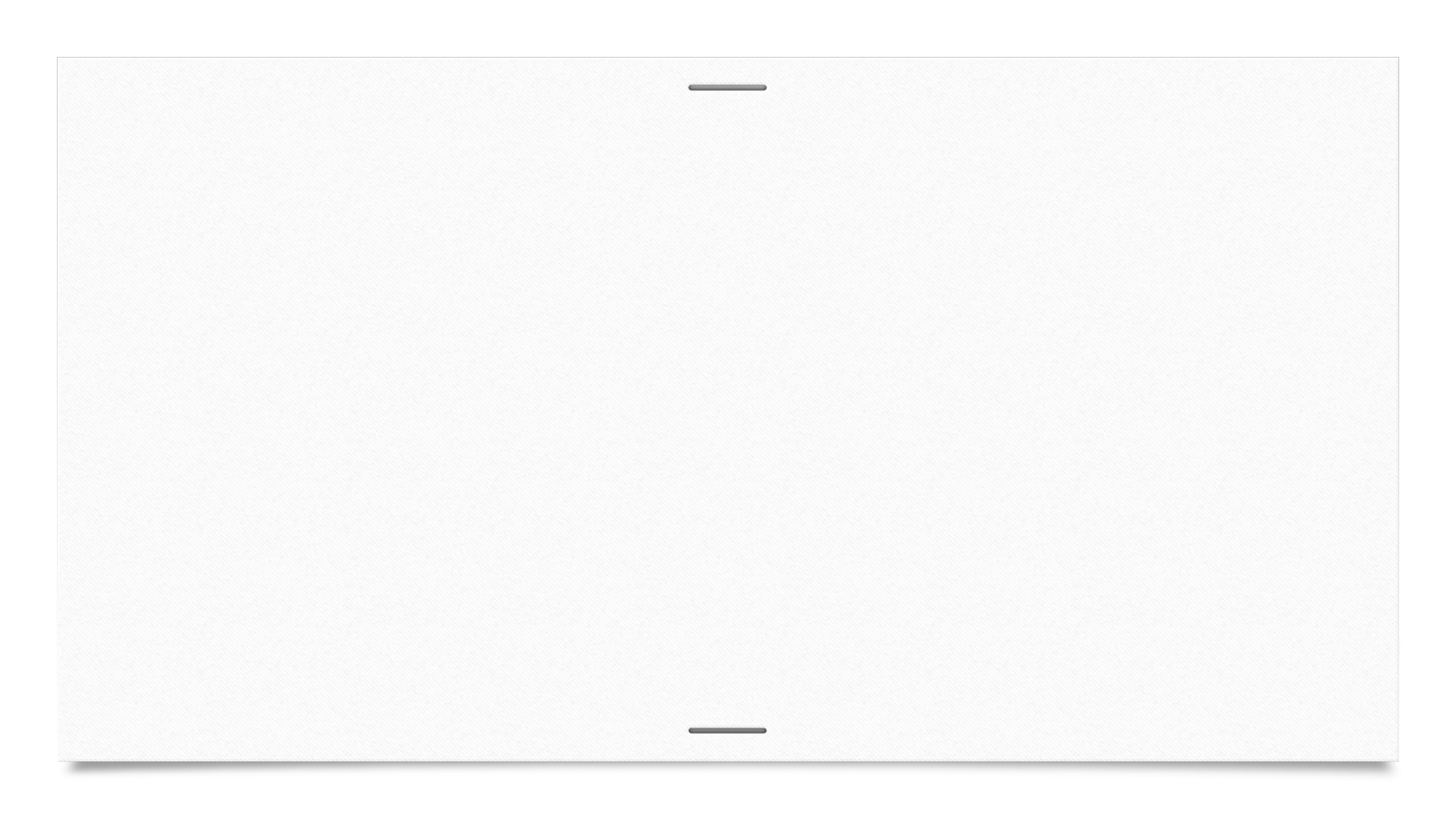 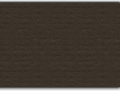 Photo
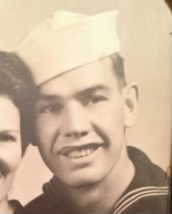 What clues does this photo give us?
Clothing
People
Time period
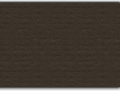 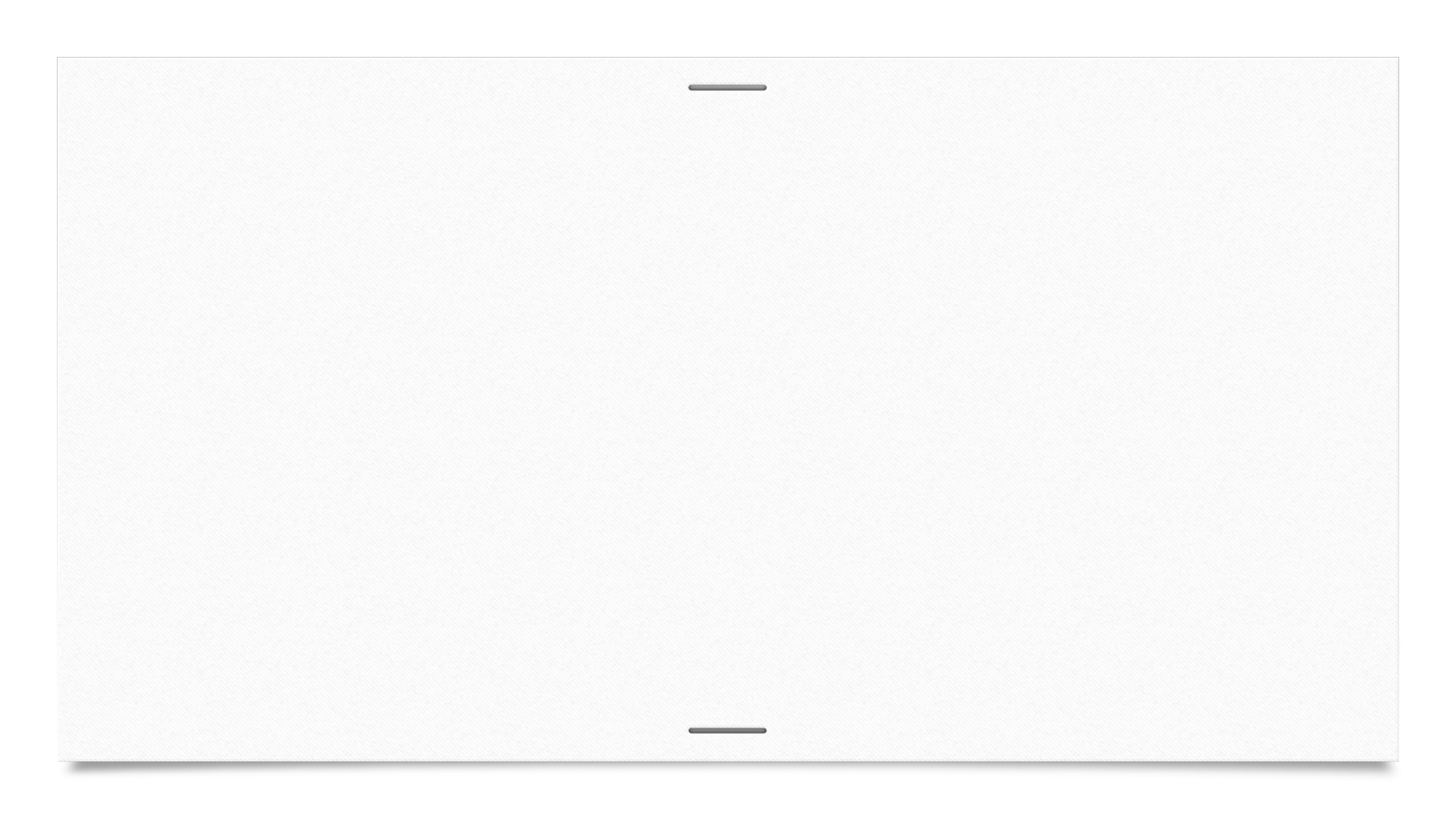 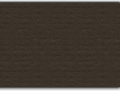 Public Member Stories
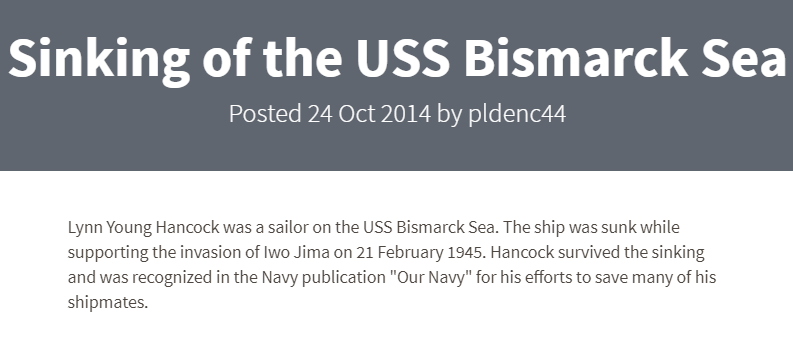 What type of Source?
Original
Derivative
Authored
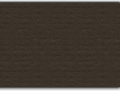 Find an Original Record to Corroborate
Narrow Ancestry search by Military records
Search Google
“Lynn Young Hancock” Fold3
“Lynn Young Hancock” FamilySearch
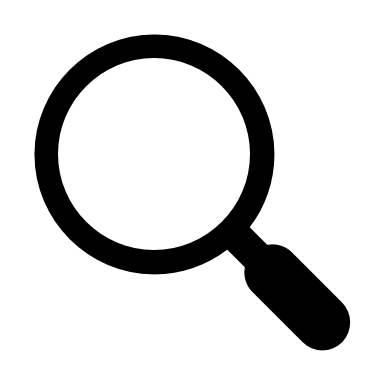 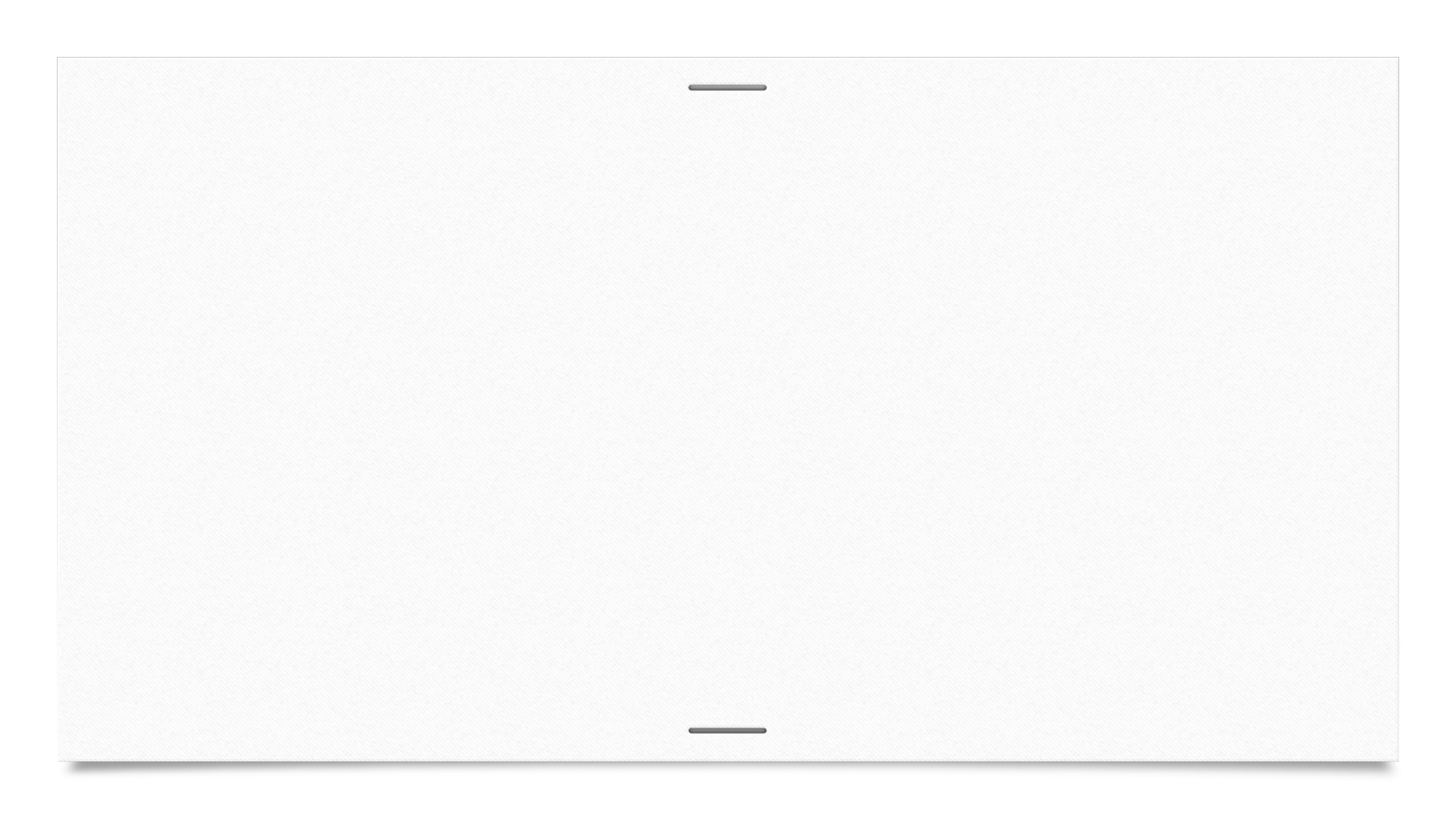 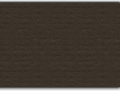 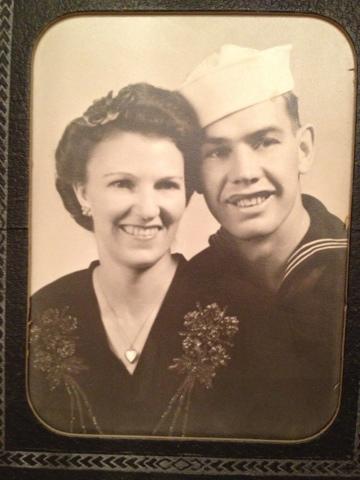 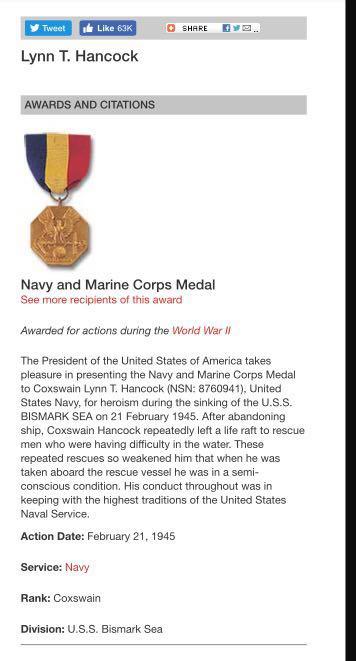 Ordinary people, Extraordinary lives
Medal of honor
Courage, unselfish concern for welfare of others
Letter from the president
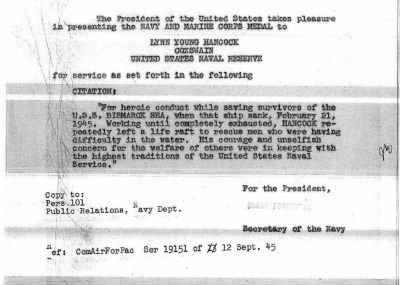 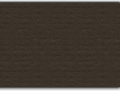 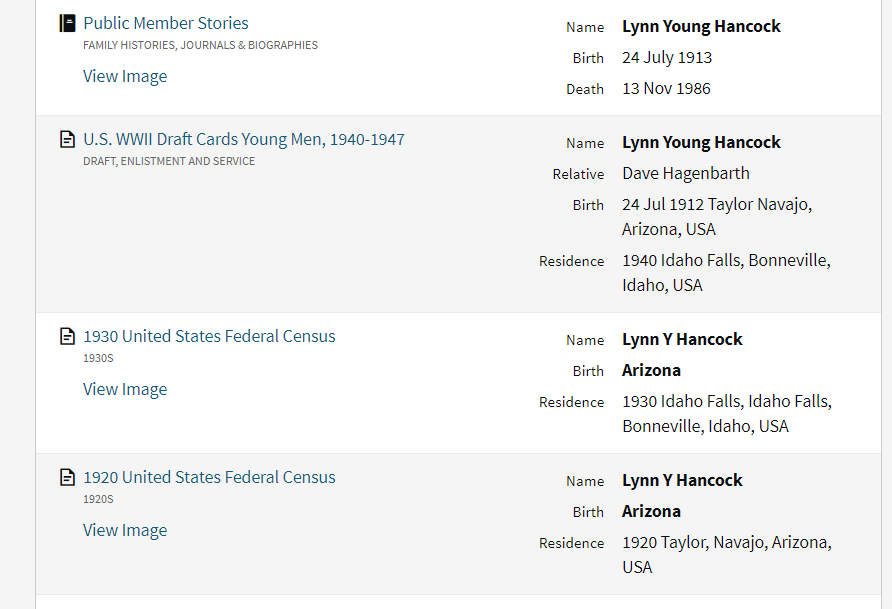 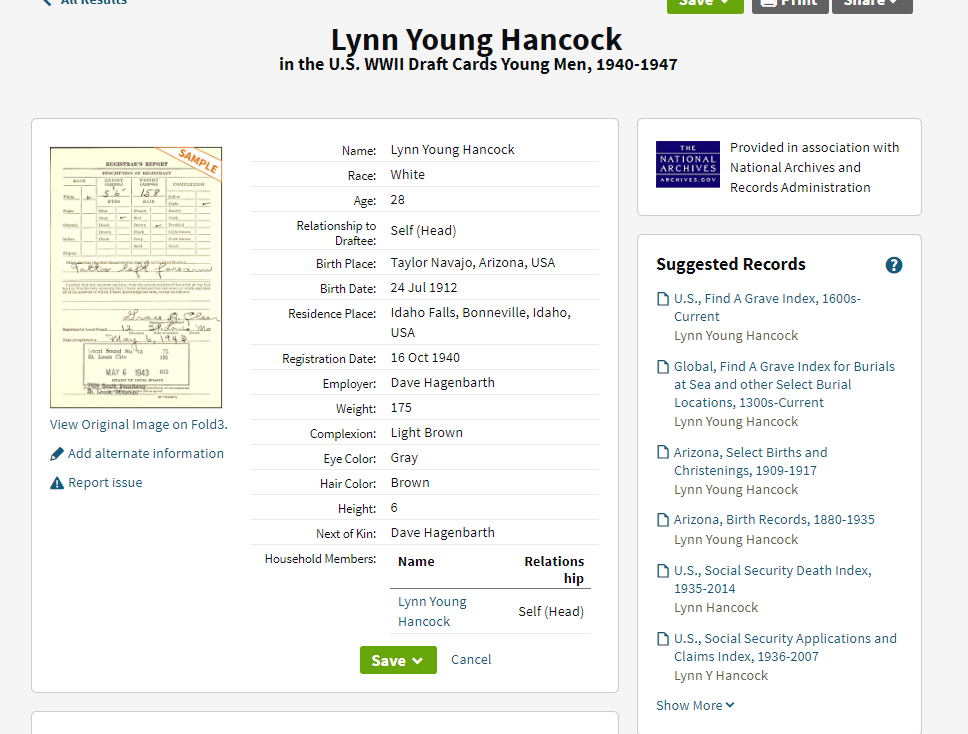 Why do you think his birth year is listed incorrectly?

Was Lynn an eyewitness to his own birth? Or is this secondary information?
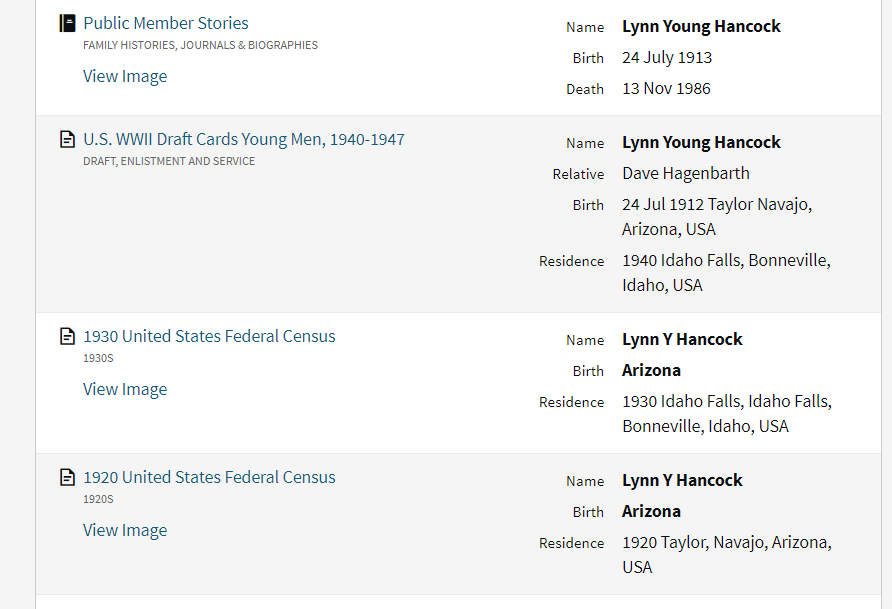 1920 Census
1920 CensusExtra Info in the Census Image
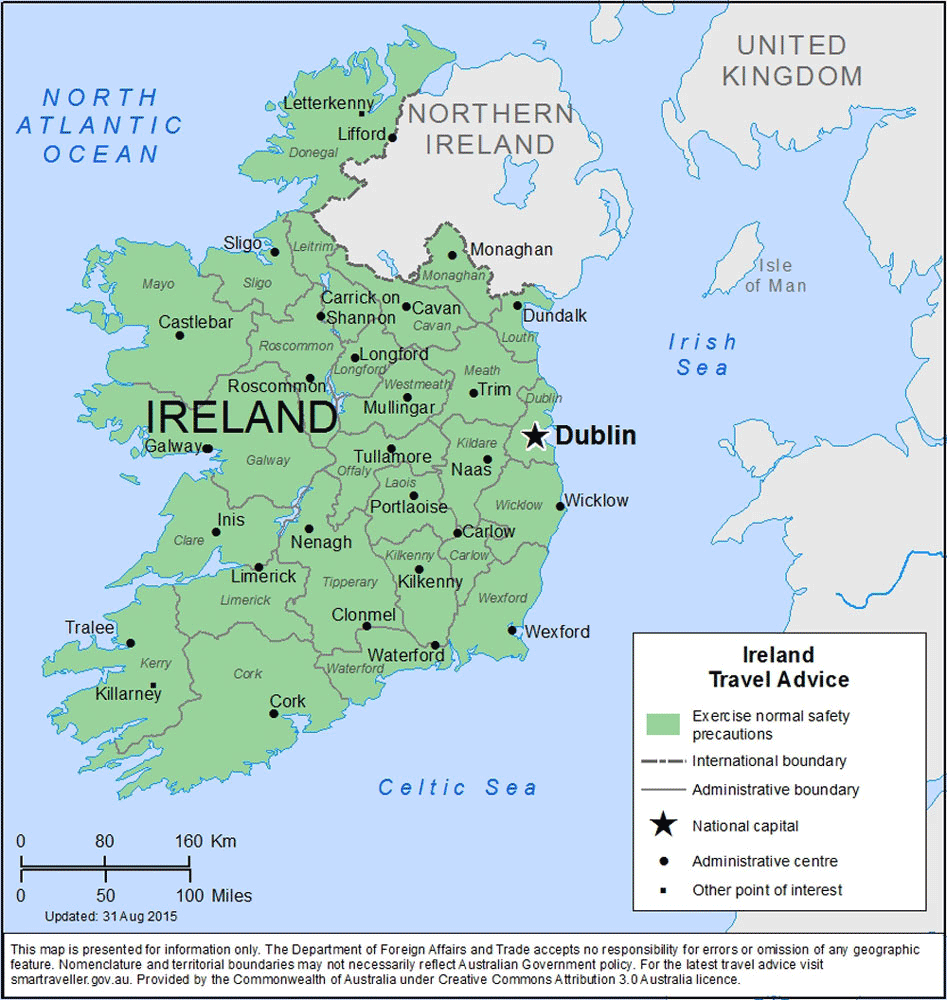 Do the Hancocks own their home or rent?

Birthplaces of Thomas Hancock’s parents?
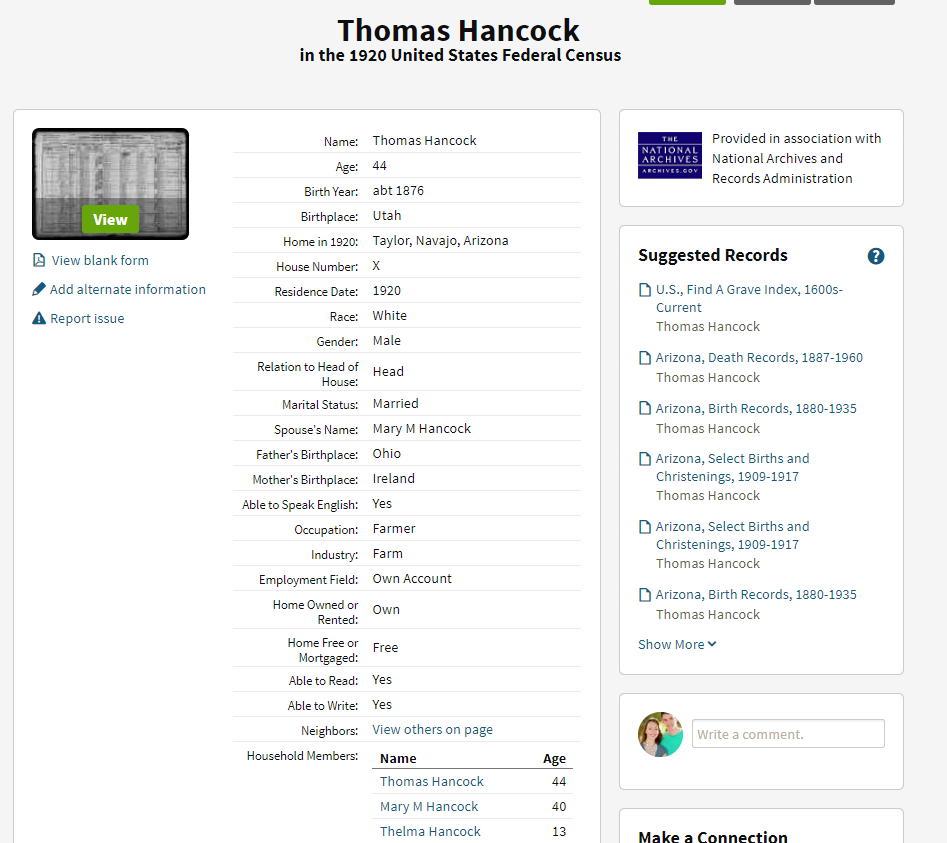 Add the new information to your pedigree chart
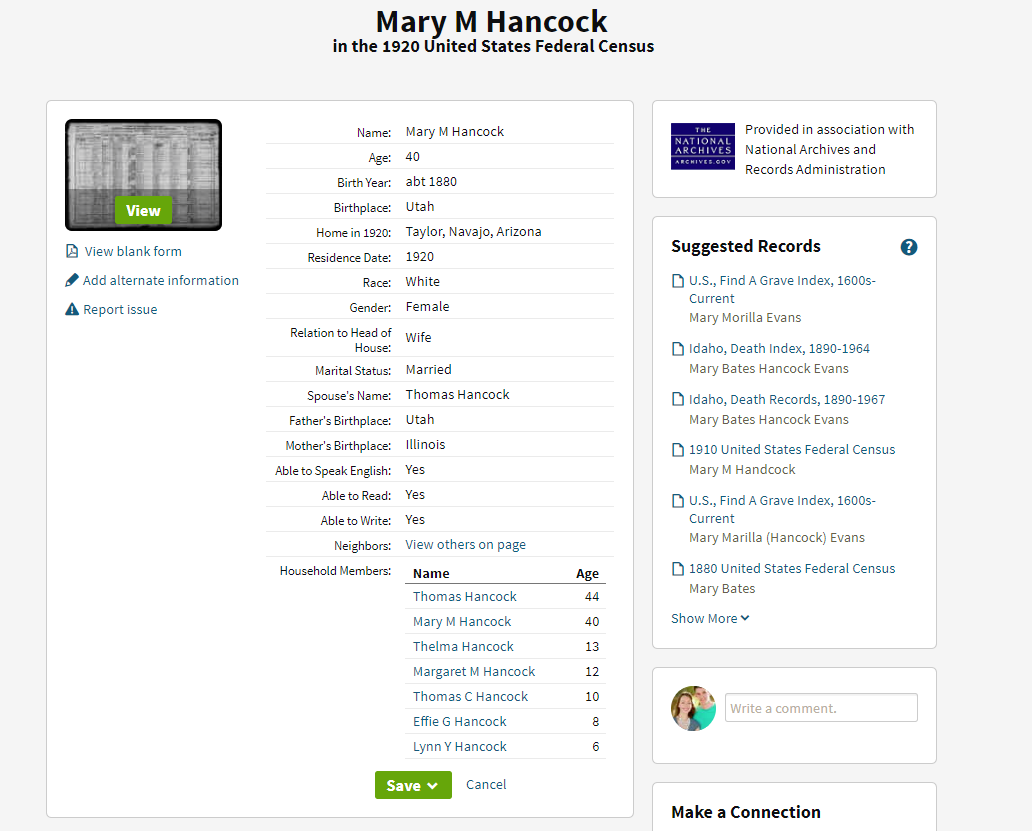 Add the new information to your pedigree chart
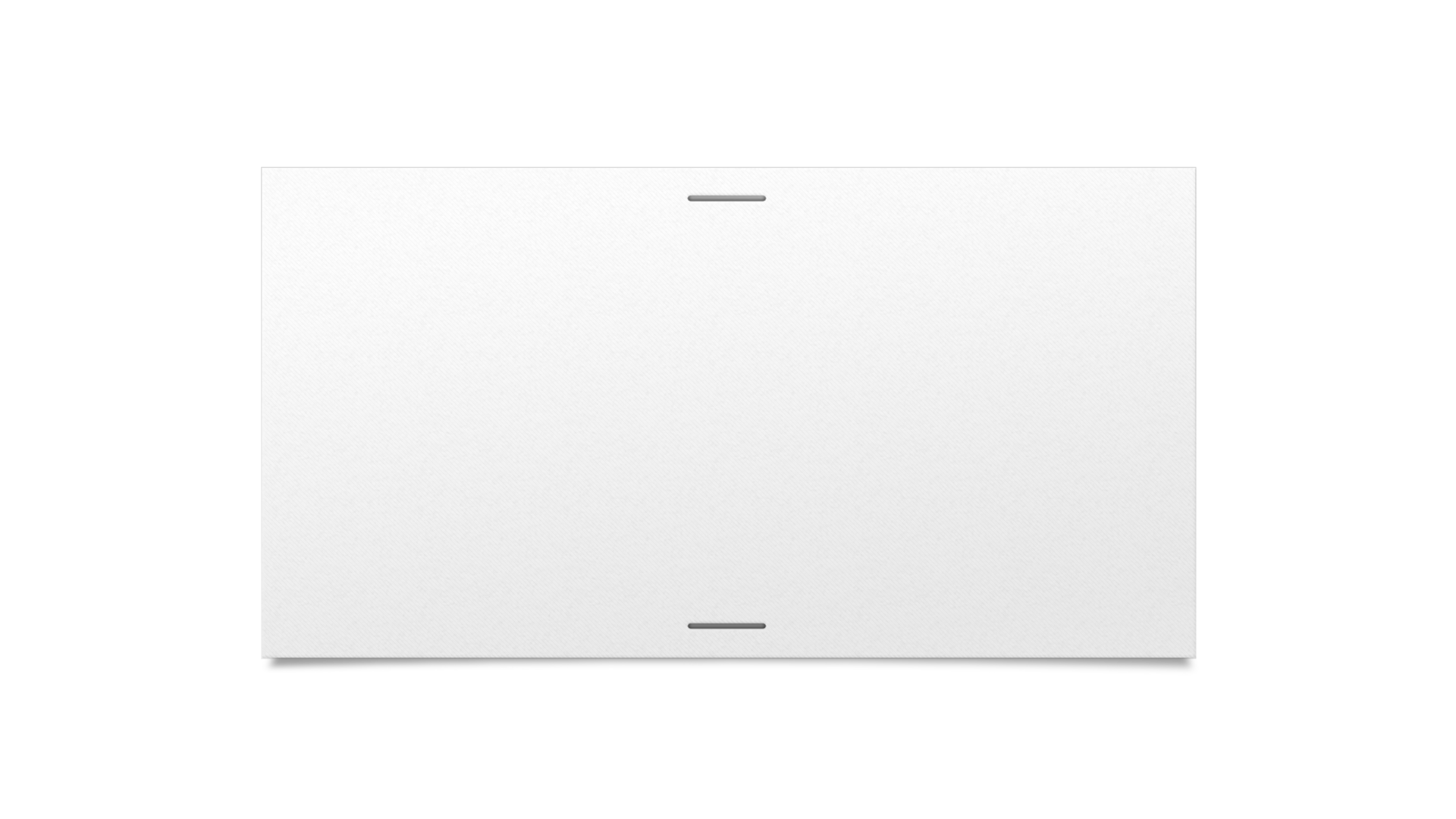 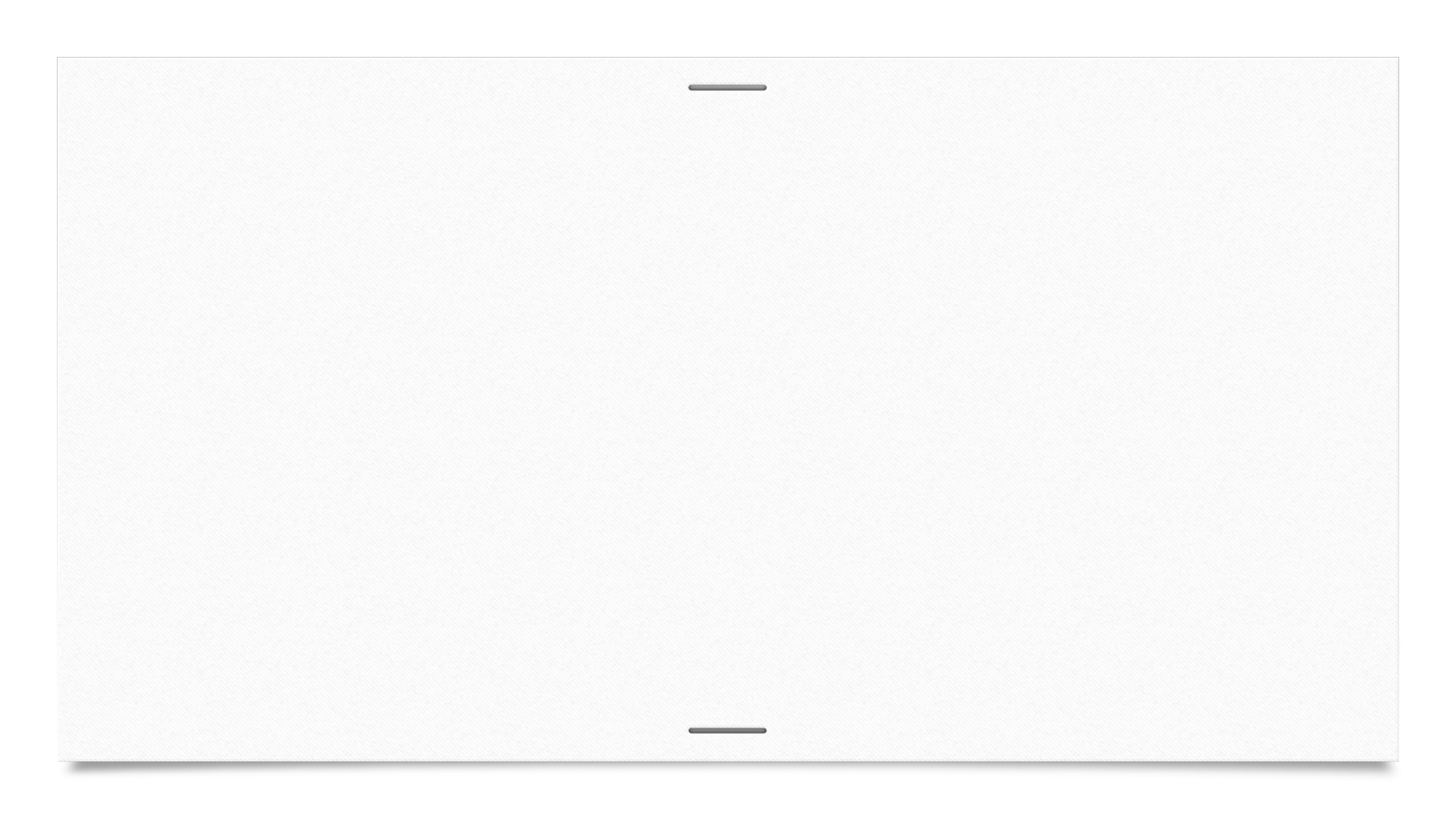 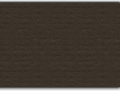 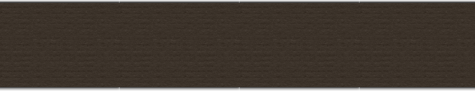 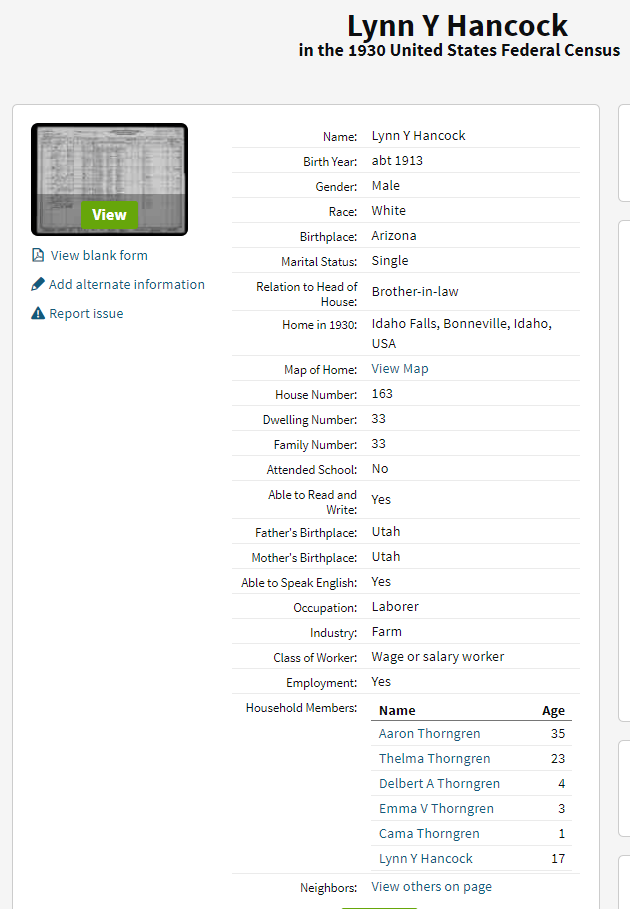 1930 Census
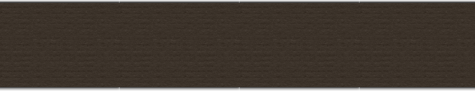 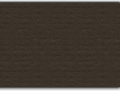 Questions that Arise from the Records
Why is Lynn living with his sister at age 17?
What happened to Lynn’s parents?
Let’s search for Thomas Hancock, Lynn’s father.
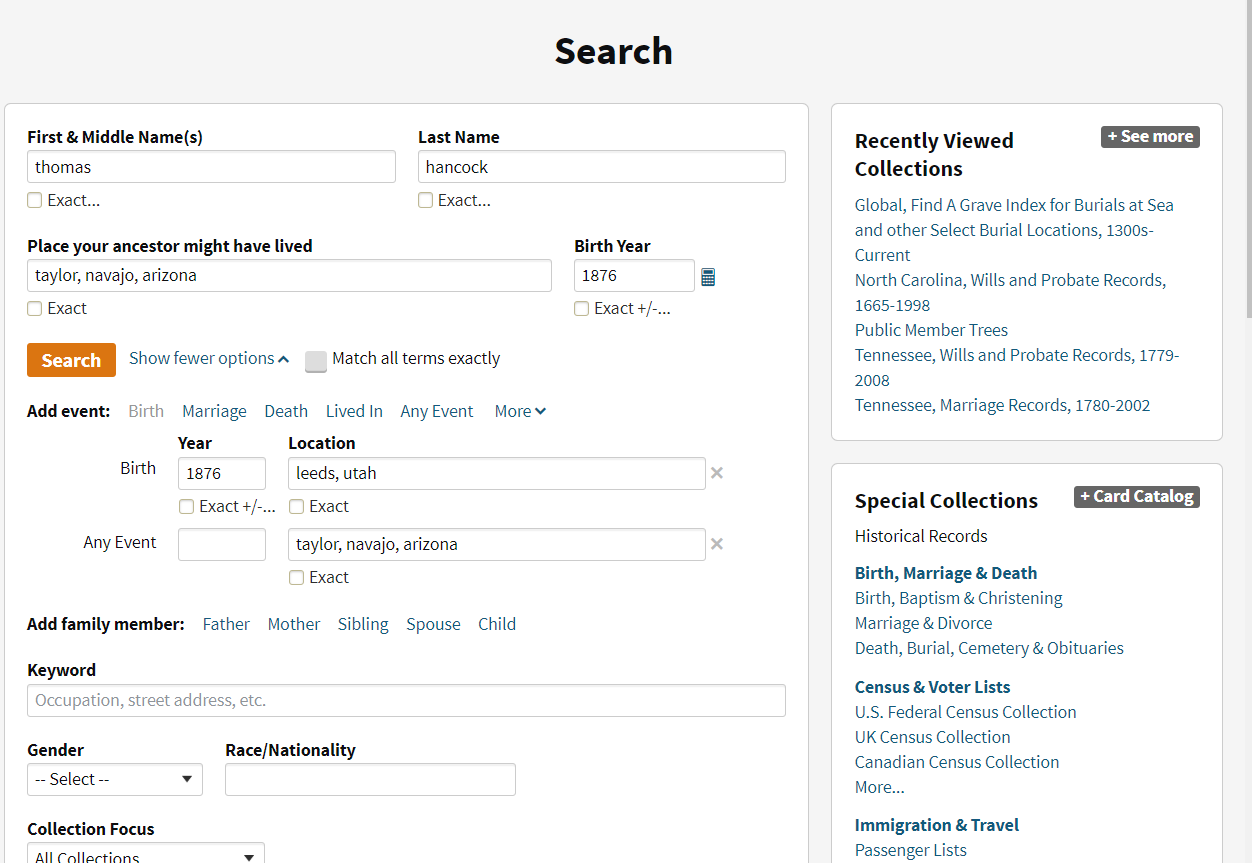 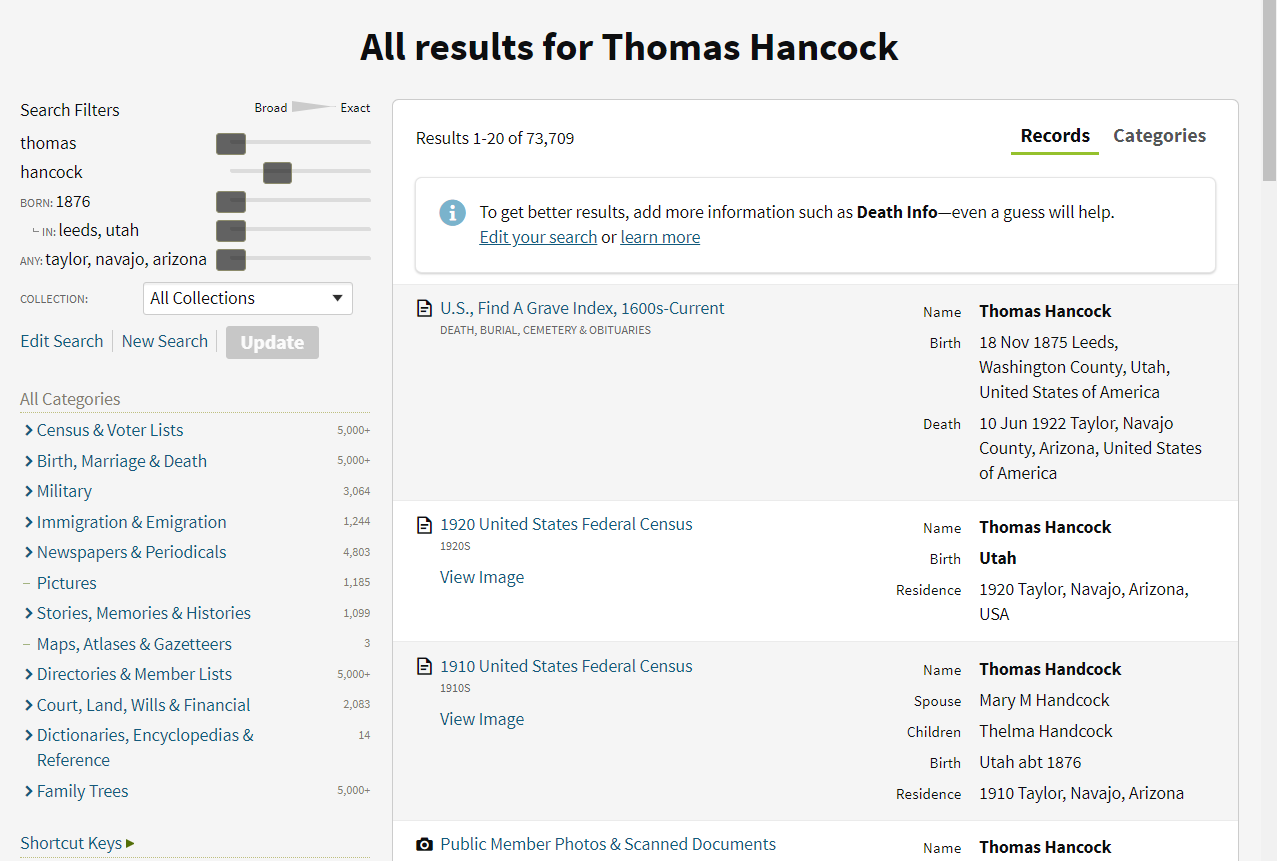 Thomas’ Death
Thomas died before 1930, when Lynn was only 10. That’s partly why Lynn was living with his sister in 1930.

“Handcock”

Names will be spelled differently on different records. Don’t be too surprised to see spelling variants!
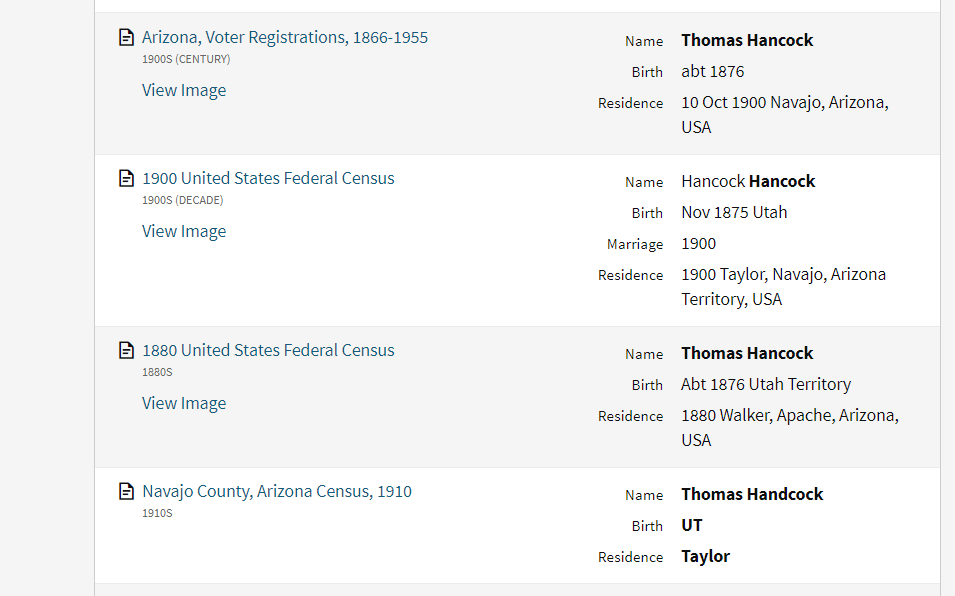 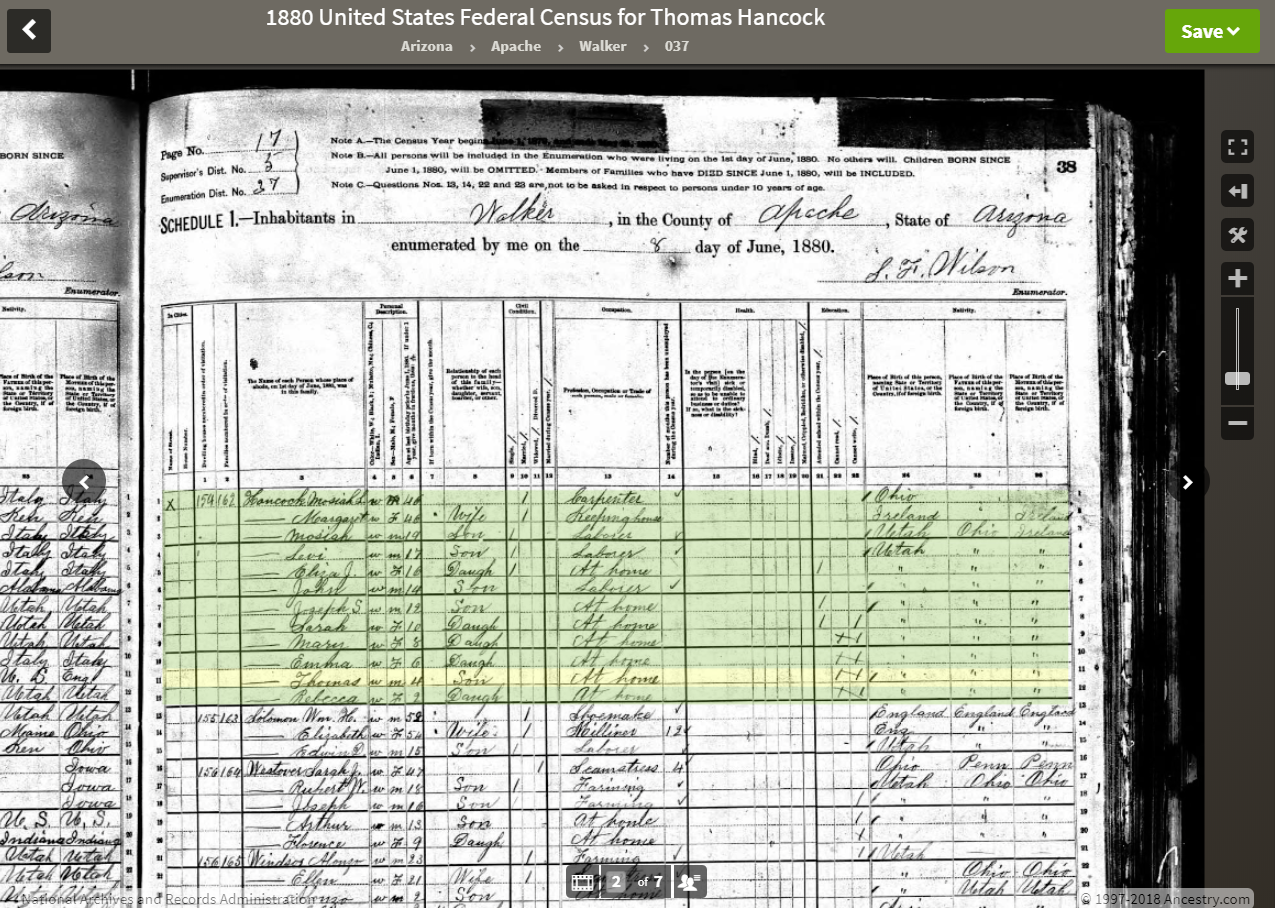 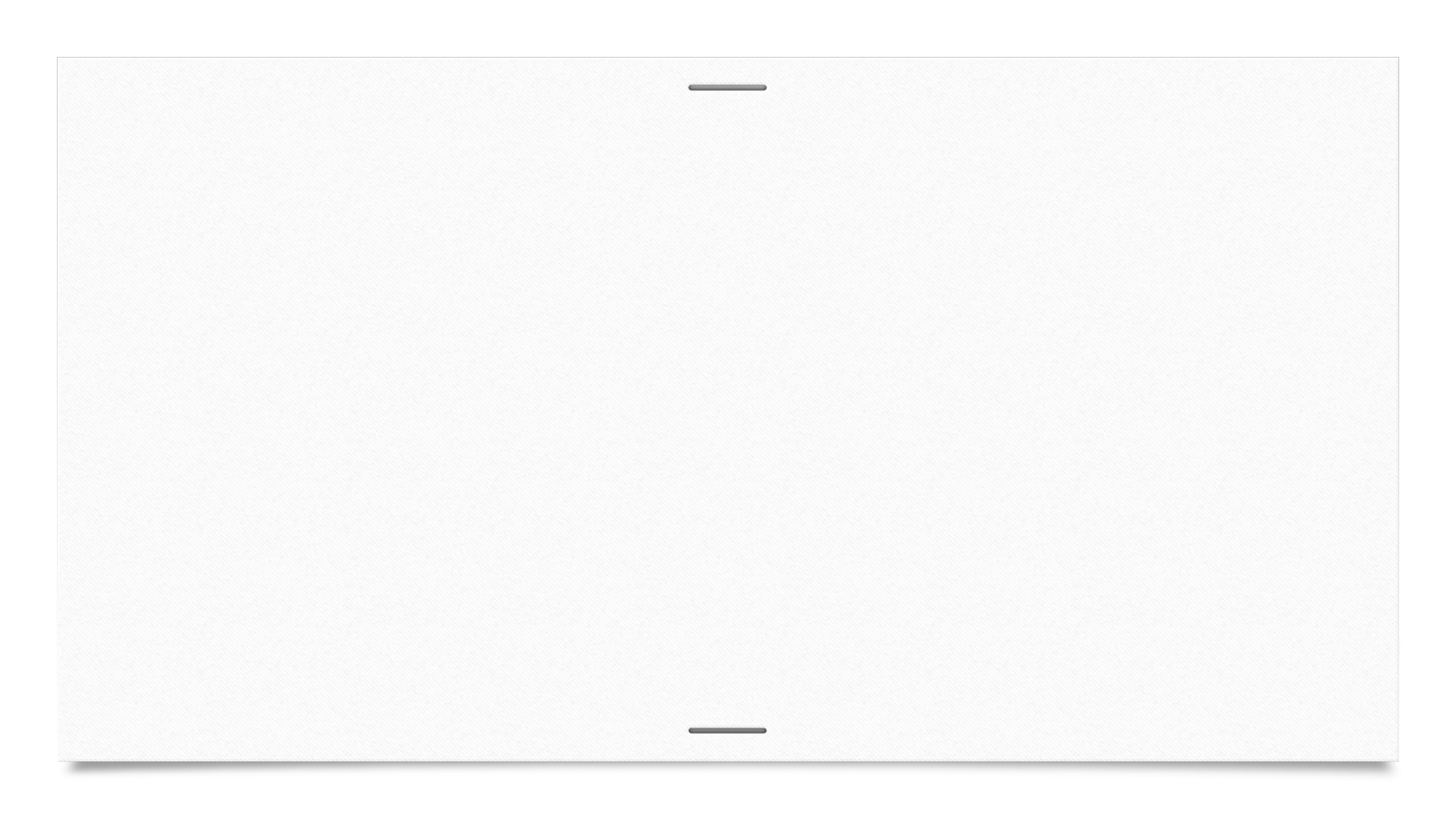 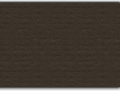 CensusesHow do I know if this record matches my ancestor?
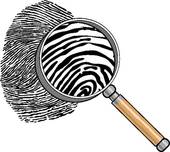 Compare unique information
Combining all the unique information about a person forms a unique identity for them, like a fingerprint
The more details you know, the better
The more specific your details, the better
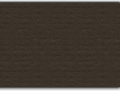 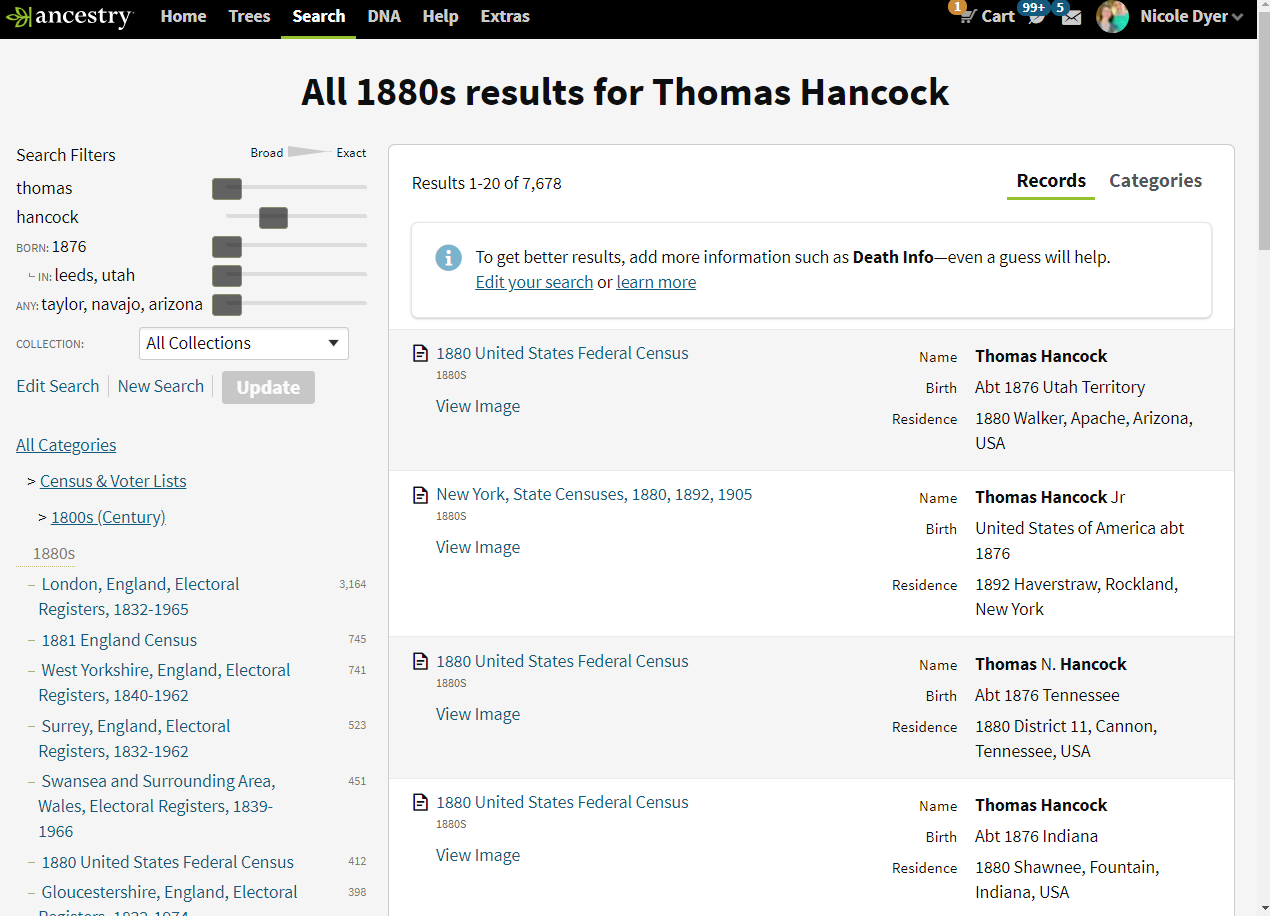 1880 Census Thomas Hancock, Walker, AZ
Match!
1880 Census Thomas Hancock, Silver Reef, Utah
Not a Match
Be Careful When Matching Records to your Ancestor!
People of the same name
People with very similar information
The most unique identifiers can be other people: spouse, children, etc.
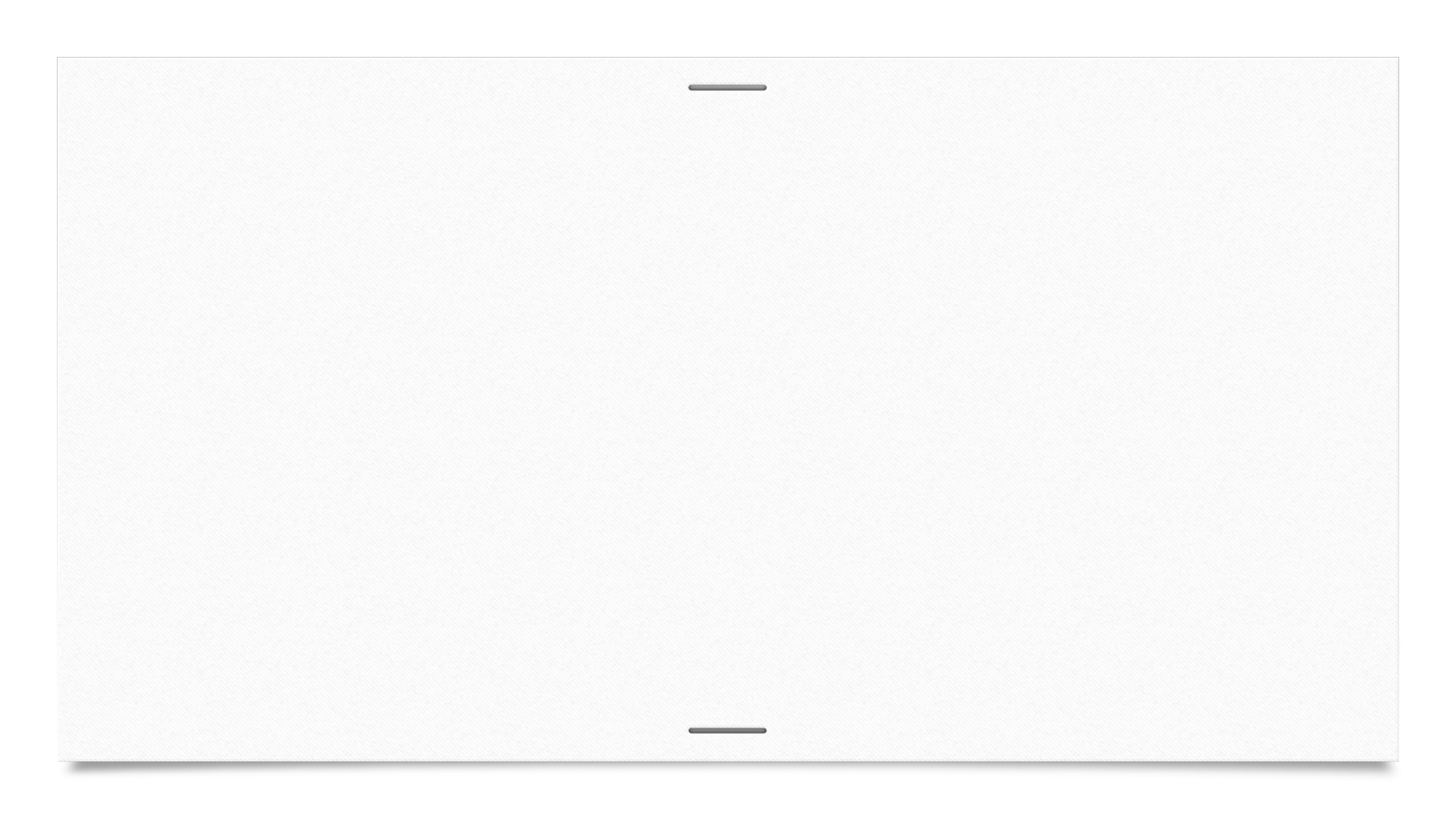 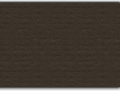 Learn to Research in any Place
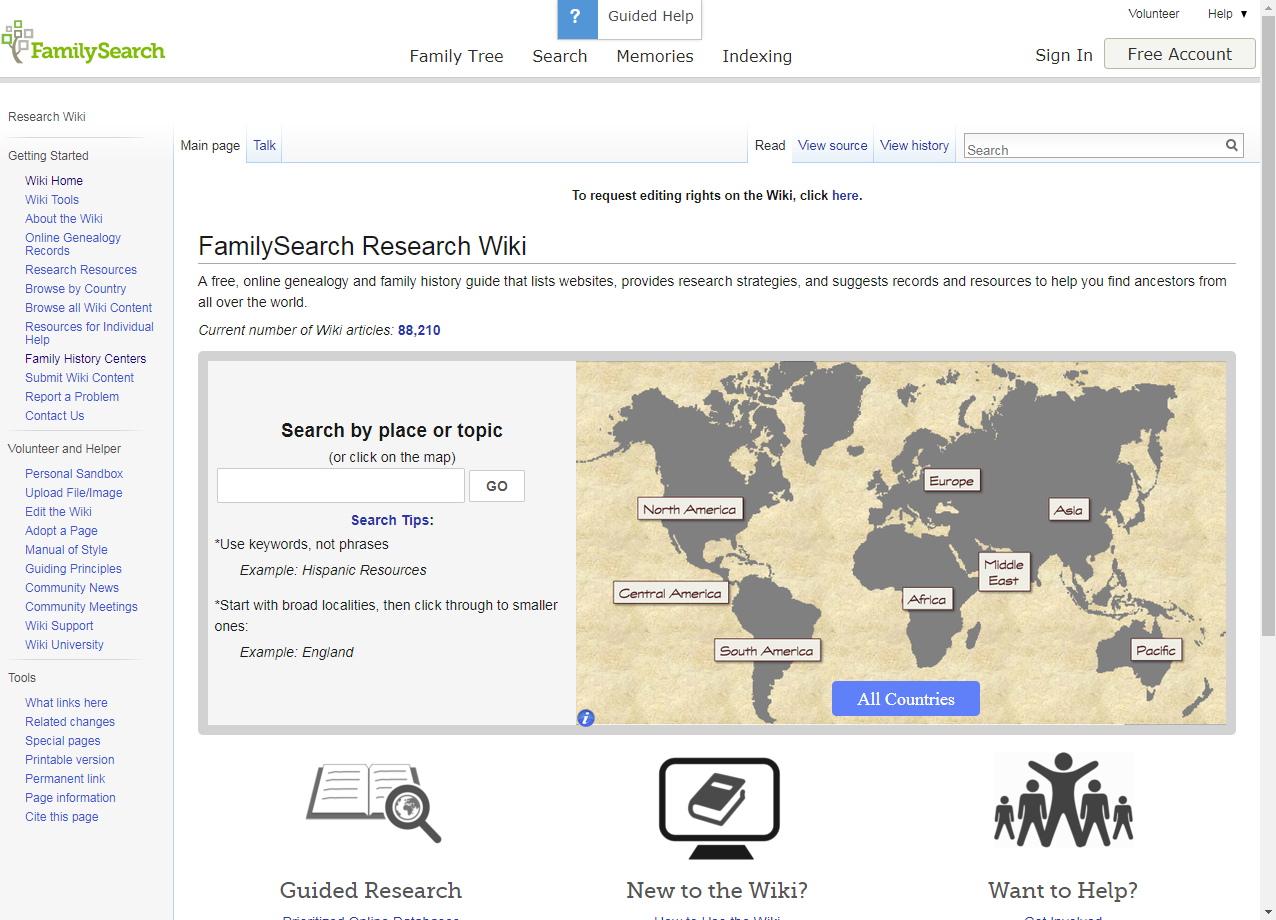 FamilySearch Wiki
Encyclopedia for family history research
https://www.familysearch.org/wiki/en/Main_Page
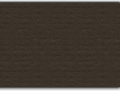 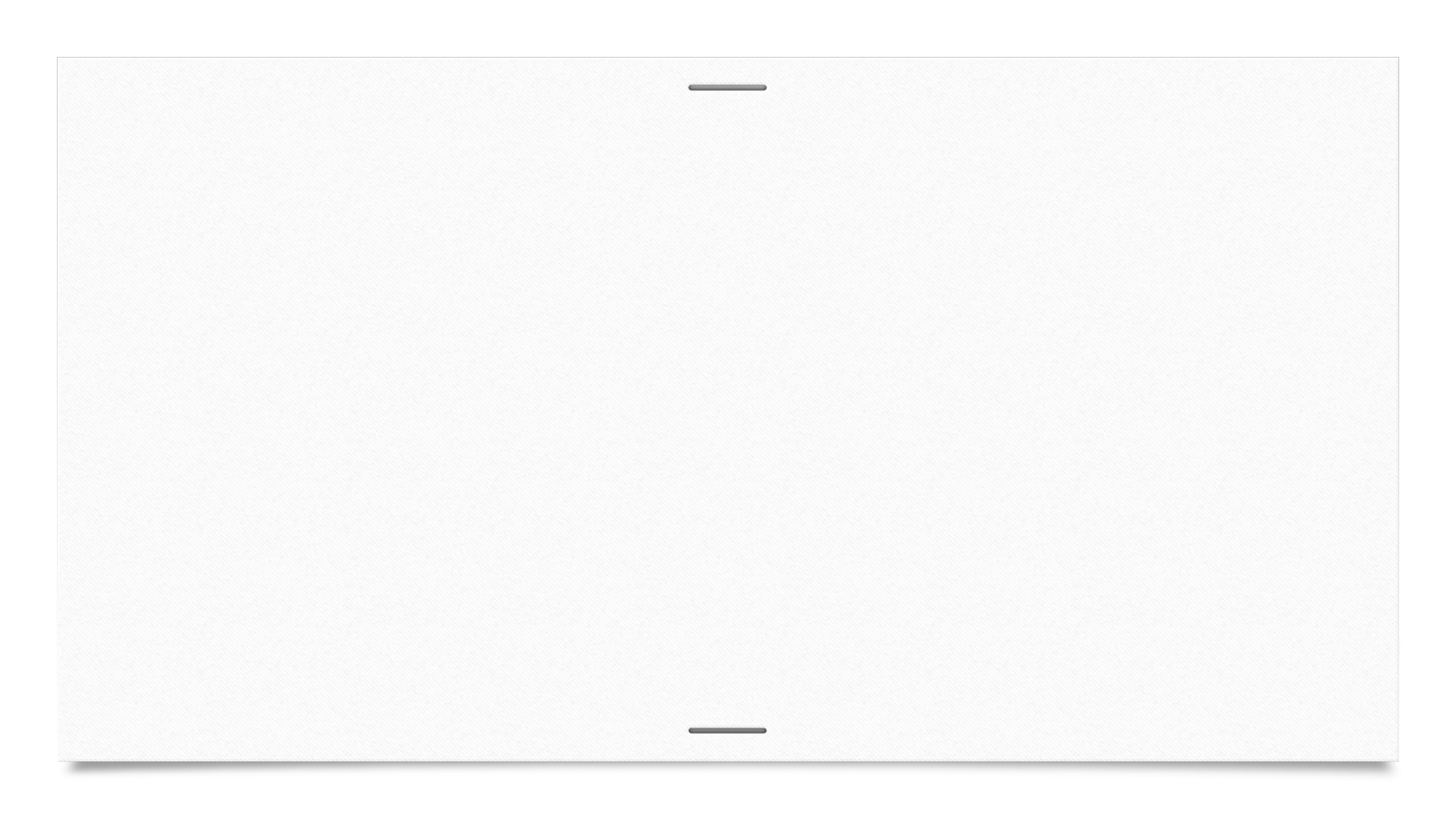 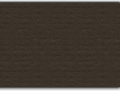 Wiki Article for Ireland
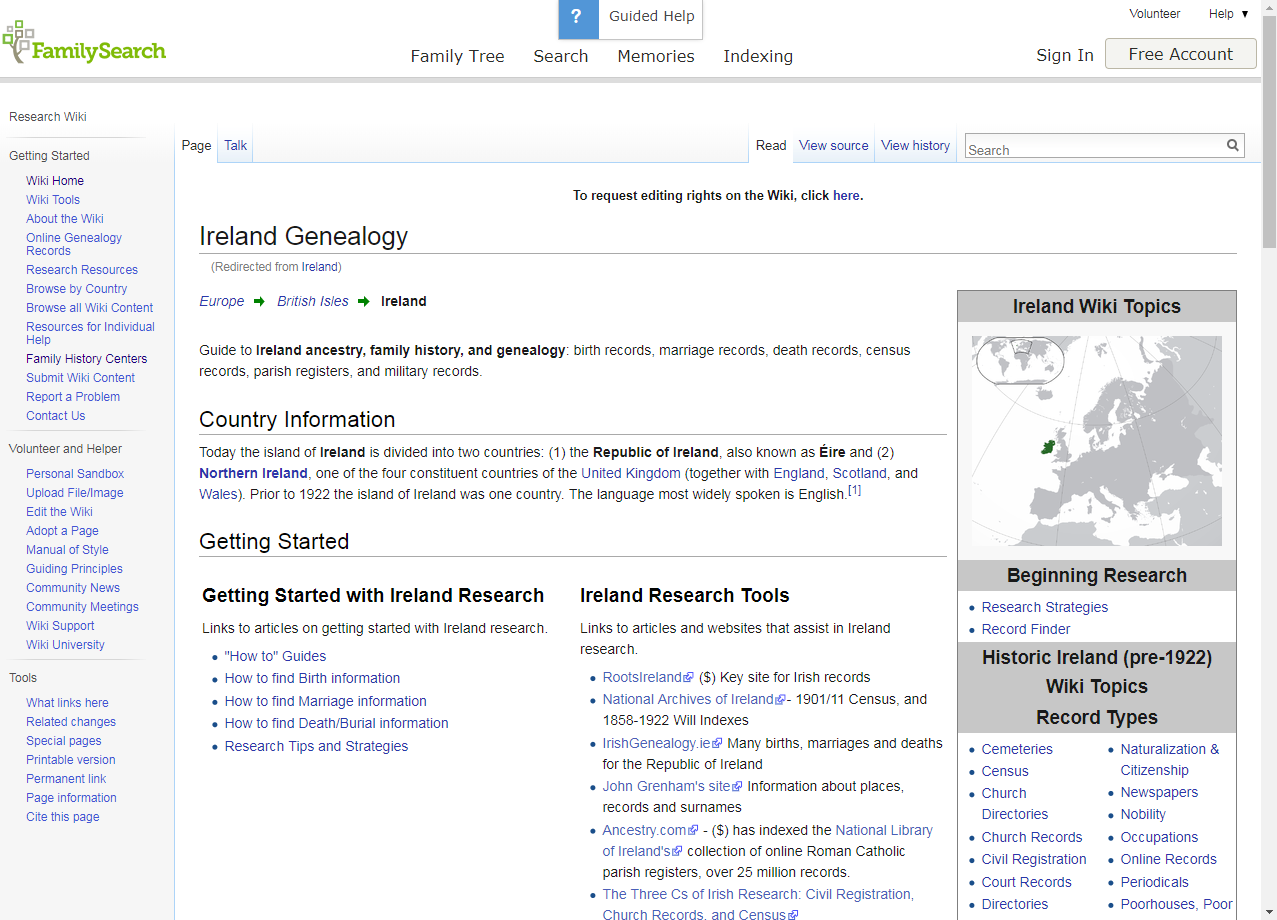 Links to specific record groups
How to find birth information, etc.
Links to websites that can help
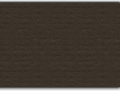 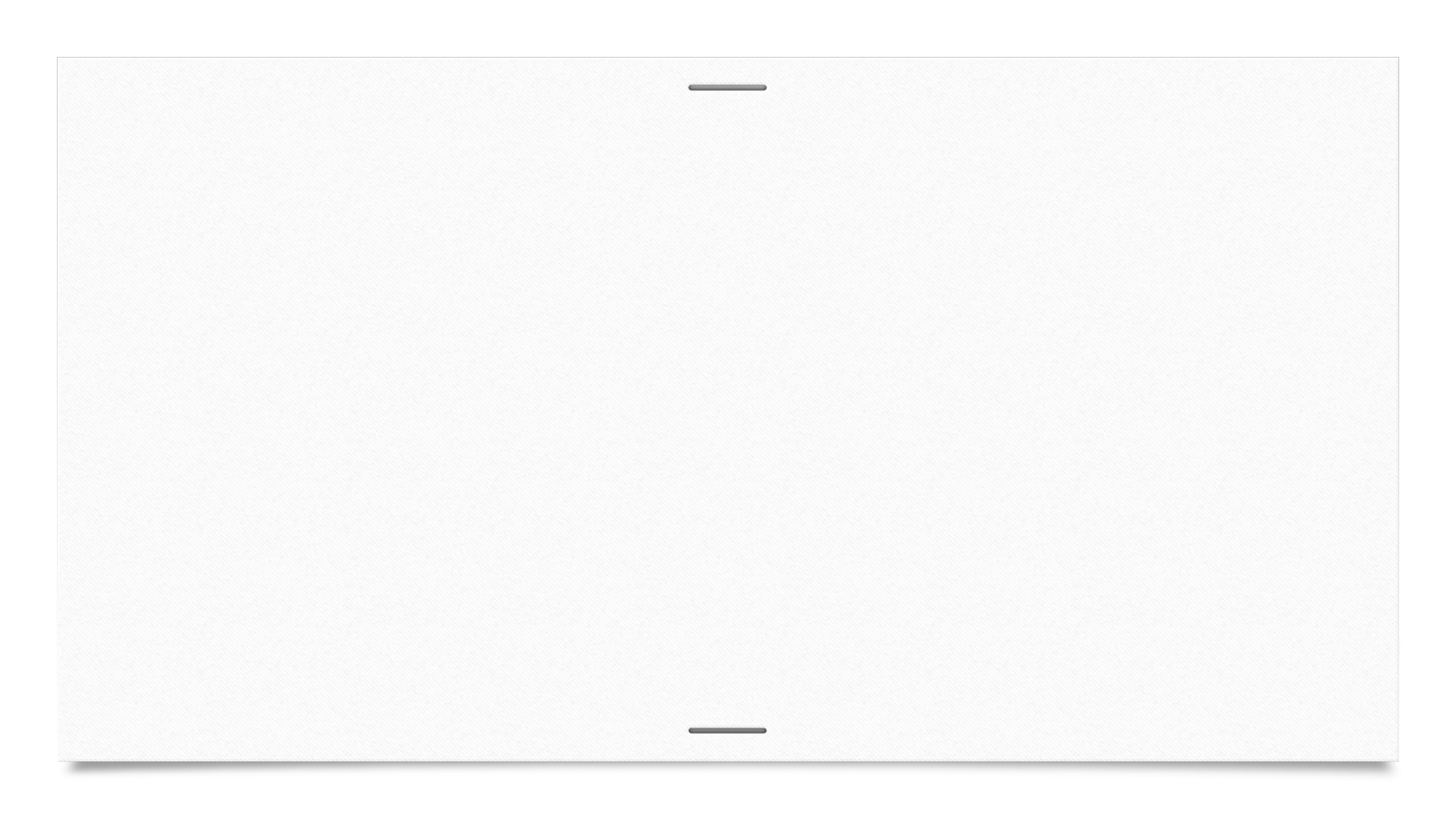 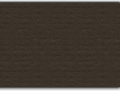 Wiki Article for United States Newspapers
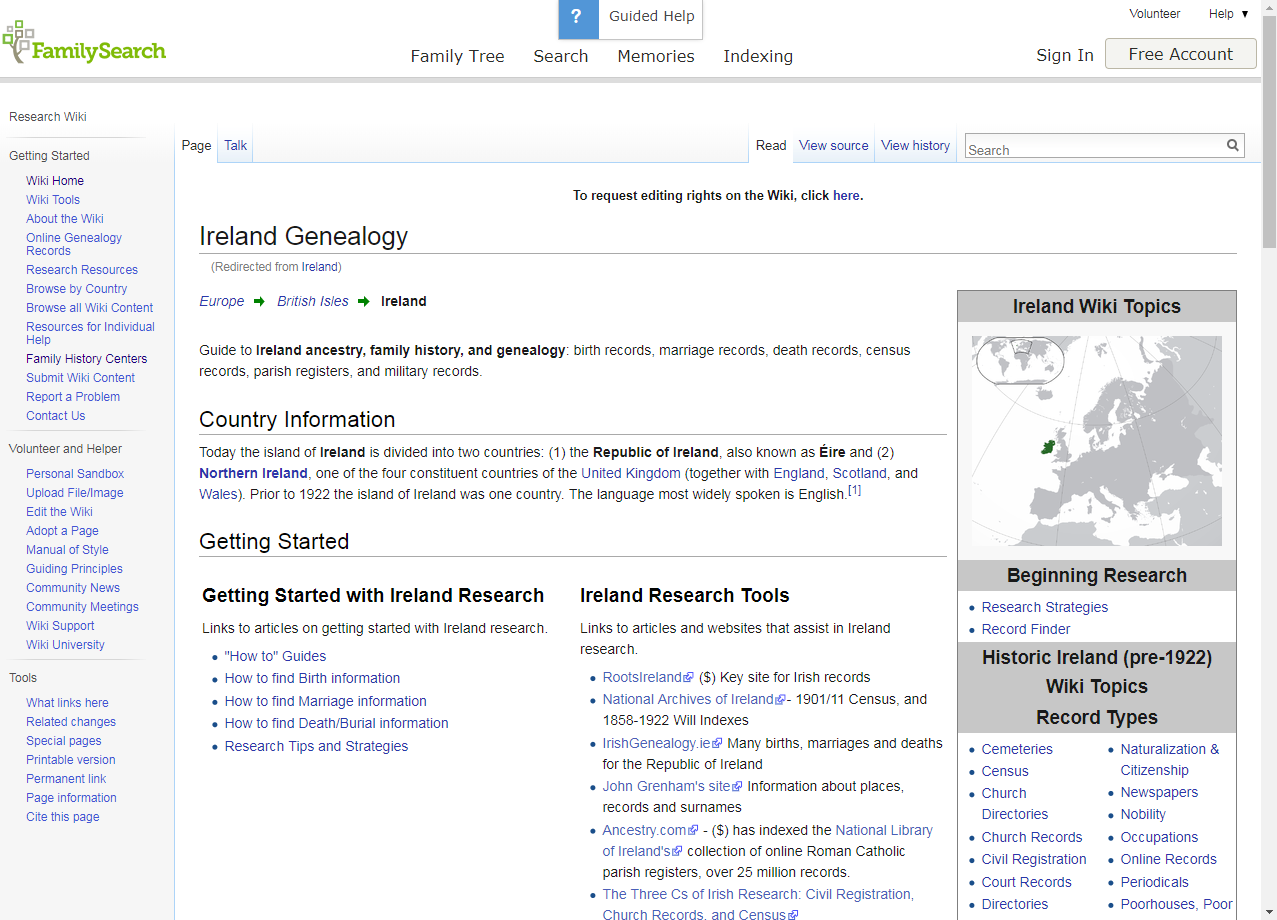 Websites to find digitized newspapers
What you can find about your ancestors in newspapers
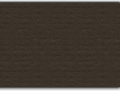 Good Luck!
Don’t give up
Try different search combinations
Continue learning about records and research strategies